ΑΡΧΑΙΑ ΕΛΛΗΝΙΚΗ ΓΡΑΜΜΑΤΕΙΑ Ι
ΗΡΟΔΟΤΟΣ 
Η κατάπνιξη της Ιωνικής Επανάστασης και η μάχη του Μαραθώνα: συγκριτική αποτίμηση πρωτογενών πηγών και σύγχρονης έρευνας.
Βιβλίο Δ ( Μελπομένη )Η εκστρατεία του Δαρείου στη Σκυθία ( 513 Π.Χ )
Αίτια σύμφωνα με τον Ηρόδοτο:

εκδίκηση από Σκύθες εξαιτίας της επιδρομής των Σκυθών κατά της Μηδίας έναν αιώνα νωρίτερα ( Ηροδ. )
[4.1.1] Μετὰ δὲ τὴν Βαβυλῶνος αἵρεσιν ἐγένετο ἐπὶ Σκύθας αὐτοῦ Δαρείου ἔλασις. ἀνθεύσης γὰρ τῆς Ἀσίης ἀνδράσι καὶ χρημάτων μεγάλων συνιόντων ἐπεθύμησε ὁ Δαρεῖος τείσασθαι Σκύθας, ὅτι ἐκεῖνοι πρότεροι ἐσβαλόντες ἐς τὴν Μηδικὴν καὶ νικήσαντες μάχῃ τοὺς ἀντιουμένους ὑπῆρξαν ἀδικίης ( μτφ. άλωση της Βαβυλώνας ακολούθησε η εκστρατεία που έκανε εναντίον των Σκυθών ο Δαρείος, ο ίδιος του. Γιατί, καθώς η Ασία έδινε καλές σοδειές αντρών και συγκεντρωνόταν χρήμα πολύ, ο Δαρείος ένιωσε την επιθυμία να πάρει εκδίκηση από τους Σκύθες, επειδή εκείνοι, με το να κάνουν πρωτύτερα εισβολή στη Μηδία και να νικήσουν σε πόλεμο το στρατό που βγήκε να τους αντισταθεί, έκαναν την αρχή της αδικίας )

 ιμπεριαλιστική πολιτική Δαρείου Ά / προβολή ισχύος και υποταγή ενός λαού που απειθεί.

[4.118.4] μέγα δὲ ὑμῖν λόγων τῶνδε μαρτύριον ἐρέομεν· εἰ γὰρ ἐπ᾽ ἡμέας μούνους ἐστρατηλάτεε ὁ Πέρσης τείσασθαι τῆς πρόσθε δουλοσύνης βουλόμενος, χρῆν αὐτὸν πάντων τῶν ἄλλων ἀπεχόμενον ἰέναι οὕτω ἐπὶ τὴν ἡμετέρην, καὶ ἂν ἐδήλου πᾶσι ὡς ἐπὶ Σκύθας ἐλαύνει καὶ οὐκ ἐπὶ τοὺς ἄλλους ( Θα σας πούμε ένα μεγάλο επιχείρημα γι᾽ αυτά που λέμε· δηλαδή, αν ο Πέρσης κινούσε για εκστρατεία μονάχα εναντίον μας, θέλοντας να πάρει εκδίκηση για την παλιά του υποδούλωση, έπρεπε να βαδίσει εναντίον της χώρας μας χωρίς ν᾽ αγγίξει κανέναν άλλο, κι έτσι θα έκανε σε όλους φανερό πως κάνει εκστρατεία εναντίον των Σκυθών, όχι κι εναντίον άλλων )

[4.118.5] νῦν δὲ ἐπείτε τάχιστα διέβη ‹ἐς› τήνδε τὴν ἤπειρον, τοὺς αἰεὶ ἐμποδὼν γινομένους ἡμεροῦται πάντας. τούς τε δὴ ἄλλους ἔχει ὑπ᾽ ἑωυτῷ Θρήικας καὶ δὴ καὶ τοὺς ἡμῖν ἐόντας πλησιοχώρους Γέτας ( Αντίθετα τώρα, μόλις διάβηκε στην ήπειρό μας, αμέσως βάλθηκε να υποτάζει τους πάντες, κι έτσι έχει κιόλας στην εξουσία του και τους υπόλοιπους Θράκες, αλλά ακόμα και τους γείτονές μας, τους Γέτες» )
χαρακτήρα εξερεύνησης


εξασφάλιση βόρειων ασιατικών συνόρων Περσικής αυτοκρατορίας από επιδρομές μέσω της κατάκτησης των περιοχών της νότιας Ουκρανίας, της Ρωσίας, του Καυκάσου, ακόμα και της κεντρικής Ασίας.

υποδούλωση Θράκης και καθιέρωση Ίστρου ( σημ. Δούναβη ) ως φυσικό σύνορο στη βόρεια Ευρώπη.

επίδειξη ισχύος απέναντι στους Σκύθες και εκφοβισμός τους ώστε να μην προβούν σε πλαγιοκόπηση των Περσών στην περίπτωση που οι τελευταίοι αποφασίσουν να επιδράμουν στην Ελλάδα. 

εισροή νέων φόρων στην αυτοκρατορία μέσω της προσθήκης νέων επαρχιών.

διάνοιξη νέων εμπορικών οδών και πρόσβαση σε πλουτοπαραγωγικές πηγές - ιδίως προς όφελος των Ιώνων υπηκόων του.

πρόσβαση στα χρυσωρυχεία της χώρας των Αγάθυρσων ( σημ. Τρανσυλβανία )
Θεωριεσ σχετικα με την εκστρατεια στη σκυθια
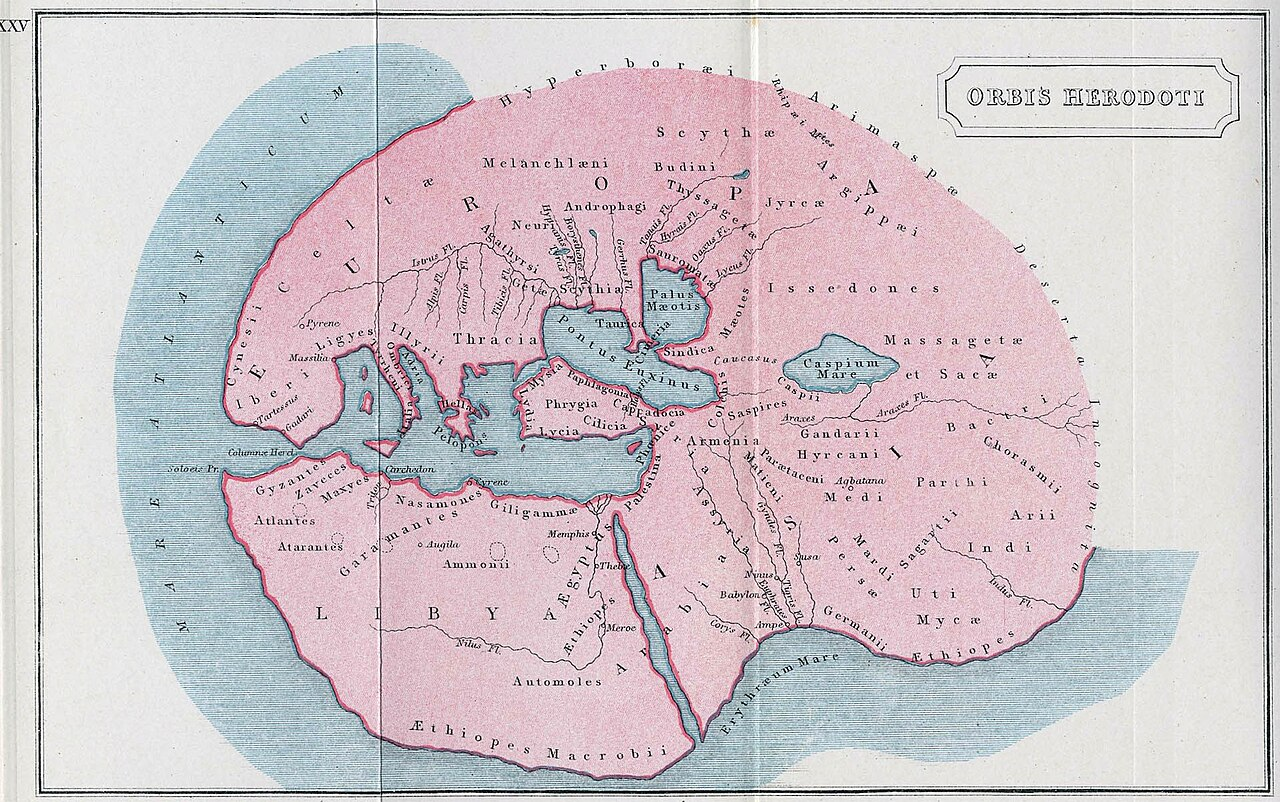 Ηρόδοτος [1.142.3] γλῶσσαν δὲ οὐ τὴν αὐτὴν οὗτοι νενομίκασι, ἀλλὰ τρόπους τέσσερας παραγωγέων. Μίλητος μὲν αὐτέων πρώτη κεῖται πόλις πρὸς μεσαμβρίην, μετὰ δὲ Μυοῦς τε καὶ Πριήνη· αὗται μὲν ἐν τῇ Καρίῃ κατοίκηνται κατὰ ταὐτὰ διαλεγόμεναι σφίσι, αἵδε δὲ ἐν τῇ Λυδίῃ· Ἔφεσος, Κολοφών, Λέβεδος, Τέως, Κλαζομεναί, Φώκαια ( μτφ. Δε χρησιμοποιούν όλοι οι Ίωνες την ίδια γλώσσα αλλά τέσσερα διαφορετικά ιδιώματα. Προς νότο η πρώτη πόλη στη σειρά είναι η Μίλητος, ύστερα έρχονται η Μυούς και η Πριήνη· αυτές βρίσκονται στην Καρία και μιλούν το ίδιο ιδίωμα μεταξύ τους. Οι πόλεις πάλι στη Λυδία είναι η Έφεσος, η Κολοφών, Λέβεδος, Τέως, Κλαζομεναί και η Φώκαια )

[...] ἔτι δὲ τρεῖς ὑπόλοιποι Ἰάδες πόλιες, τῶν αἱ δύο μὲν νήσους οἰκέαται, Σάμον τε καὶ Χίον, ἡ δὲ μία ἐν τῇ ἠπείρῳ ἵδρυται, Ἐρυθραί ( Υπολείπονται άλλες τρεις ιωνικές πόλεις, που οι δύο είναι χτισμένες σε νησιά, στη Σάμο και στη Χίο, ενώ η τρίτη βρίσκεται στη στεριά, δηλαδή οι Ερυθραί ).

[...] αἱ δὲ δυώδεκα πόλιες αὗται τῷ τε οὐνόματι ἠγάλλοντο καὶ ἱρὸν ἱδρύσαντο ἐπὶ σφέων αὐτέων, τῷ οὔνομα ἔθεντο Πανιώνιον ( Αλλά οι δώδεκα πόλεις που αναφέραμε καμάρωναν με το όνομά τους και έχτισαν και ιερό (μόνον γι᾽ αυτούς), που του έδωσαν το όνομα Πανιώνιον· )

Θουκυδίδης: [1.12.2] ἥ τε γὰρ ἀναχώρησις τῶν Ἑλλήνων ἐξ Ἰλίου χρονία γενομένη πολλὰ ἐνεόχμωσε, καὶ στάσεις ἐν ταῖς πόλεσιν ὡς ἐπὶ πολὺ ἐγίγνοντο, ἀφ᾽ ὧν ἐκπίπτοντες τὰς πόλεις ἔκτιζον ( Η μακρόχρονη απουσία των Ελλήνων στην Τροία προκάλεσε πολλές αναταραχές και σε πολλές πολιτείες έγιναν επαναστάσεις που ανάγκασαν πολλούς να φύγουν και να πάνε να ιδρύσουν άλλες πολιτείες. )
[...] [1.12.4] μόλις τε ἐν πολλῷ χρόνῳ ἡσυχάσασα ἡ Ἑλλὰς βεβαίως καὶ οὐκέτι ἀνισταμένη ἀποικίας ἐξέπεμψε, καὶ Ἴωνας μὲν Ἀθηναῖοι καὶ νησιωτῶν τοὺς πολλοὺς ᾤκισαν ( Μόνο μετά από πολλά χρόνια η Ελλάδα ησύχασε οριστικά, σταμάτησαν οι μετοικεσίες και έτσι μπόρεσε να ιδρύσει αποικίες. Οι Αθηναίοι εγκαταστάθηκαν στις Ιωνικές πολιτείες και στα περισσότερα νησιά. )
Βιβλίο Ε ( Τερψιχόρη )Η Ιωνική επανάσταση ( 499 -494 π.Χ )
Λυδοί → εξαπλώνονται αναγκάζοντας πόλεις τις Καρίας να τους ακολουθούν στις εκστρατείες. Την αυτονομία της διατηρεί η Μίλητος.


511/510 π.Χ → αναλαμβάνει τύραννος της Μιλήτου ο Αρισταγόρας, αντικαθιστώντας τον θείο ( και πεθερό του κατά πολλούς ), Ιστιαίο. Το 500 δέχεται αντιπροσωπεία Ναξίων οι οποίοι τον πείθουν να τους βοηθήσει να ανακτήσουν την εξουσία στο νησί. Κατόπιν ζητά τη βοήθεια του τυράννου της Λυδίας, Αρταφέρνη, ο οποίος αφού εξασφαλίζει την έγκριση του Δαρείου δέχεται να τον συνδράμει:

[5.30.2] τῆς δὲ Μιλήτου ἐτύγχανε ἐπίτροπος ἐὼν Ἀρισταγόρης ὁ Μολπαγόρεω, γαμβρός τε ἐὼν καὶ ἀνεψιὸς Ἱστιαίου τοῦ Λυσαγόρεω, τὸν ὁ Δαρεῖος ἐν Σούσοισι κατεῖχε. ὁ γὰρ Ἱστιαῖος τύραννος ἦν Μιλήτου καὶ ἐτύγχανε τοῦτον τὸν χρόνον ἐὼν ἐν Σούσοισι, ὅτε οἱ Νάξιοι ἦλθον, ξεῖνοι πρὶν ἐόντες τῷ Ἱστιαίῳ ( μτφ. Συνέβαινε τότε να είναι τοποτηρητής του τυράννου στη Μίλητο ο Αρισταγόρας, γιος του Μολπαγόρα, που ήταν γαμπρός κι εξάδερφος του Ιστιαίου, του γιου του Λυσαγόρα, εκείνου που ο Δαρείος κρατούσε στα Σούσα. Γιατί τύραννος της Μιλήτου ήταν ο Ιστιαίος και συνέβαινε αυτό τον καιρό, όταν ήρθαν οι Νάξιοι, που στο παρελθόν είχαν δεσμό από φιλοξενία με τον Ιστιαίο, αυτός να βρίσκεται στα Σούσα. )

[...]

[5.32.1] ὁ μὲν δὴ Ἀρισταγόρης ὡς ταῦτα ἤκουσε, περιχαρὴς ἐὼν ἀπήιε ἐς Μίλητον, ὁ δὲ Ἀρταφρένης, ὥς οἱ πέμψαντι ἐς Σοῦσα καὶ ὑπερθέντι τὰ ἐκ τοῦ Ἀρισταγόρεω λεγόμενα συνέπαινος καὶ αὐτὸς Δαρεῖος ἐγένετο, παρεσκευάσατο μὲν διηκοσίας τριήρεας, πολλὸν δὲ κάρτα ὅμιλον Περσέων τε καὶ τῶν ἄλλων συμμάχων, στρατηγὸν δὲ τούτων ἀπέδεξε Μεγαβάτην ἄνδρα Πέρσην τῶν Ἀχαιμενιδέων, ἑωυτοῦ τε καὶ Δαρείου ἀνεψιόν ( μτφ. Λοιπόν, όταν τ᾽ άκουσε αυτά ο Αρισταγόρας, καταχαρούμενος γύρισε στη Μίλητο· κι ο Αρταφρένης, καθώς κι ο ίδιος ο Δαρείος έδωσε τη συγκατάθεσή του, όταν έστειλε αγγελιοφόρο στα Σούσα και ζήτησε την έγκριση της πρότασής του, αμέσως ετοίμασε διακόσιες τριήρεις και πάρα πολύ μεγάλο στρατό από Πέρσες κι από τους διάφορους συμμάχους τους και διόρισε στρατηγό τους τον Μεγαβάτη, Πέρση απ᾽ τη γενιά των Αχαιμενιδών, ξάδερφο δικό του και του Δαρείου ).
Η αποτυχία της πολιορκίας της Νάξου (499) και οι επόμενες ενέργειες του Αρισταγόρα: εξαιτίας της αδυναμίας αποπληρωμής του χρέους προς τον Αρταφέρνη και φοβούμενος ότι θα χάσει την τυραννία της Μιλήτου ο Αρισταγόρας παρακινεί τους κατοίκους να εξεγερθούν κατά του Πέρση βασιλιά, εγκαθιδρύοντας δημοκρατία.


[5.35.1] Ἀρισταγόρης δὲ οὐκ εἶχε τὴν ὑπόσχεσιν τῷ Ἀρταφρένεϊ ἐκτελέσαι· ἅμα δὲ ἐπίεζέ μιν ἡ δαπάνη τῆς στρατιῆς ἀπαιτεομένη, ἀρρώδεέ τε τοῦ στρατοῦ πρήξαντος κακῶς καὶ Μεγαβάτῃ διαβεβλημένος, ἐδόκεέ τε τὴν βασιληίην τῆς Μιλήτου ἀπαιρεθήσεσθαι. [5.35.2] ἀρρωδέων δὲ τούτων ἕκαστα ἐβουλεύετο ἀπόστασιν· συνέπιπτε γὰρ καὶ τὸν ἐστιγμένον τὴν κεφαλὴν ἀπῖχθαι ἐκ Σούσων παρὰ Ἱστιαίου, σημαίνοντα ἀπίστασθαι Ἀρισταγόρην ἀπὸ βασιλέος ( μτφ. Ο Αρισταγόρας λοιπόν δεν είχε τρόπο να εκπληρώσει τις υποσχέσεις που έδωσε στον Αρταφρένη· συνάμα τον πίεζαν τα έξοδα που απαιτούσε το εκστρατευτικό σώμα και τον έπιασε φόβος που η εκστρατεία απέτυχε και τον κατέτρεχε ο Μεγαβάτης· και το πήρε απόφαση πως θα χάσει τη βασιλική εξουσία της Μιλήτου. )

[...]

[5.36.2] οἱ μὲν δὴ ἄλλοι πάντες γνώμην κατὰ τὠυτὸ ἐξεφέροντο, κελεύοντες ἀπίστασθαι, Ἑκαταῖος δ᾽ ὁ λογοποιὸς πρῶτα μὲν οὐκ ἔα πόλεμον βασιλέϊ τῷ Περσέων ἀναιρέεσθαι, καταλέγων τά τε ἔθνεα πάντα τῶν ἦρχε Δαρεῖος καὶ τὴν δύναμιν αὐτοῦ ( μτφ. Λοιπόν όλοι οι άλλοι διατύπωσαν την ίδια γνώμη, προτρέποντας σε επανάσταση, ο Εκαταίος ο λογογράφος όμως πρώτα πρώτα τους απέτρεπε ν᾽ αναλάβουν πόλεμο εναντίον του βασιλιά των Περσών, αραδιάζοντας όλα τα έθνη που εξουσίαζε ο Δαρείος και τη δύναμη που είχε )
Αίτια Ιωνικής επανάστασης σύμφωνα με τον Ηρόδοτο → ενέργειες Αρισταγόρα και Ιστιαίου.

Αίτια ιωνικής επανάστασης σύμφωνα με νεώτερη έρευνα → οικονομικοί, κοινωνικοί και πολιτικοί λόγοι:

β’ μισό 6ου αι → στον εμπορικό τομέα οι ιωνικές πόλεις χάνουν τη «μάχη» στο κομμάτι παραγωγής εξαγώγιμων προϊόντων στην Ανατολική Μεσόγειο από την Αθήνα και στη ναυτιλία και το διαμετακομιστικό εμπόριο από τους Φοίνικες → σε συνδυασμό με την υποχρεωτική καταβολή υψηλών φόρων και την παροχή στρατευμάτων για τις ανάγκες των περσικών εκστρατειών → οικονομική εξασθένιση 

525 π.Χ → ο Πέρσης βασιλιάς Καμβύσης Β’ επικρατεί του Ψαμμήτιχου Γ’ της Αιγύπτου και θέτει υπό την κυριαρχία του την Αίγυπτο → παρακμή εμπορικής δραστηριότητας Ιώνων στην περιοχή του Νείλου.

Η κατάληψη των Στενών του Ελλησπόντου κατά τη σκυθική εκστρατεία περιορίζει την εμπορική δραστηριότητα των Ιώνων στον Εύξεινο Πόντο 

Η καταστροφή της Συβάρεως ( 510 π.Χ ) από τον Κρότωνα, δέκα μόλις χρόνια πριν το ξέσπασμα της Ιωνικής επανάστασης → περιορίζεται η εμπορική δραστηριότητα των Ιώνων στη Δύση.

διακυβέρνηση τυράννων → δεν έχει λαϊκό έρεισμα, αλλά επιβάλλονται ως αρχή από τους Πέρσες → ο αγώνας για πολιτειακή αλλαγή τον οποίο διακηρύσσει ο Αρισταγόρας συνυφαίνεται με την ευκαιρία αποτίναξης του περσικού ζυγού

Προσπάθεια του Ιστιαίου να απεμπλακεί από το καθεστώς «αιχμαλωσίας» του και την καταπίεση που βίωνε στα Σούσα
Αιτια ιωνικησ επαναστασηςηροδοτοσ vs συγχρονη ερευνα
Προσπάθεια του Ιστιαίου να απεμπλακεί από το καθεστώς «αιχμαλωσίας» του και την καταπίεση που βίωνε στα Σούσα →

[5.106.4] ἀλλ᾽ εἴπερ τι τοιοῦτον οἷον σὺ εἴρηκας πρήσσει ὁ ἐμὸς ἐπίτροπος, ἴσθι αὐτὸν ἐπ᾽ ἑωυτοῦ βαλλόμενον πεπρηχέναι. ἀρχὴν δὲ ἔγωγε οὐδὲ ἐνδέκομαι τὸν λόγον, ὅκως τι Μιλήσιοι καὶ ὁ ἐμὸς ἐπίτροπος νεώτερον πρήσσουσι περὶ πρήγματα τὰ σά· εἰ δ᾽ ἄρα τι τοιοῦτο ποιεῦσι καὶ σὺ τὸ ἐὸν ἀκήκοας, ὦ βασιλεῦ, μάθε οἷον πρῆγμα ἐργάσαο ἐμὲ ἀπὸ θαλάσσης ἀνάσπαστον ποιήσας. [5.106.5] Ἴωνες γὰρ οἴκασι ἐμεῦ ἐξ ὀφθαλμῶν σφι γενομένου ποιῆσαι τῶν πάλαι ἵμερον εἶχον· ἐμέο δ᾽ ἂν ἐόντος ἐν Ἰωνίῃ οὐδεμία πόλις ὑπεκίνησε. νῦν ὦν ὡς τάχος ἄφες με πορευθῆναι ἐς Ἰωνίην, ἵνα τοι κεῖνά τε πάντα καταρτίσω ἐς τὠυτὸ καὶ τὸν Μιλήτου ἐπίτροπον τοῦτον τὸν ταῦτα μηχανησάμενον ἐγχειρίθετον παραδῶ. [5.106.6] ταῦτα δὲ κατὰ νόον τὸν σὸν ποιήσας θεοὺς ἐπόμνυμι τοὺς βασιληίους μὴ μὲν πρότερον ἐκδύσεσθαι τὸν ἔχων κιθῶνα καταβήσομαι ἐς Ἰωνίην πρὶν ἄν τοι Σαρδὼ νῆσον τὴν μεγίστην δασμοφόρον ποιήσω ( Αν όμως ο τοποτηρητής μου έκανε μια πράξη σαν κι αυτή που είπες εσύ, να ξέρεις ότι την έπραξε κάνοντας του κεφαλιού του. Άλλωστε εγώ αποκλείω εντελώς τον ισχυρισμό ότι οι Μιλήσιοι κι ο τοποτηρητής μου προκάλεσαν αναταραχή στο κράτος σου· στην περίπτωση όμως που έκαναν κάτι τέτοιο κι οι πληροφορίες σου είναι αληθινές, κατάλαβε, βασιλιά μου, πόσο άστοχη ήταν η ενέργειά σου να με ξεσηκώσεις άρον–άρον από τα παράλια και να με φέρεις εδώ. [5.106.5] Γιατί μου φαίνεται πως οι Ίωνες, από την ώρα που μ᾽ έχασαν απ᾽ τα μάτια τους, έκαναν αυτό που από παλιά επιθυμούσαν· αν όμως ήμουνα εγώ στην Ιωνία, καμιά πόλη δε θα ᾽κανε το παραμικρό κίνημα. Τώρα λοιπόν δώσε μου το ελεύθερο να πάω στην Ιωνία όσο πιο γρήγορα γίνεται, ώστε και σ᾽ όλη εκείνη την περιοχή να ξαναφέρω την προηγούμενη τάξη κι ετούτον τον τοποτηρητή μου στη Μίλητο που έκανε αυτή τη σκευωρία δεμένο να τον παραδώσω στα χέρια σου. [5.106.6] Κι όταν αυτά τα εκτελέσω κατά το θέλημά σου, παίρνω όρκο στους θεούς των βασιλιάδων μας να μη βγάλω από πάνω μου το πουκάμισο που φορώντας το θα κατεβώ στην Ιωνία, προτού τη Σαρδηνία, το πιο μεγάλο νησί του κόσμου, την κάνω να πληρώνει φόρο σε σένα».)
Είναι μεροληπτική εις βάρος των Ιώνων η ηροδότεια περιγραφή της Ιωνικής επανάστασης; 

→ δίνει έμφαση σε προσωπικά κίνητρα αναφορικά με το ξέσπασμα της εξέγερσης

→ εστιάζει στη διχόνοια μεταξύ των Ιώνων και στην αδυναμία τους να διατηρήσουν ενότητα για την υλοποίηση του εγχειρήματος.


Ο Ηρόδοτος τονίζει τη βίαιη φύση των Ιώνων ως απόρροια της ανάμειξής τους με βαρβαρικά φύλα.


[1.146.2] οἱ δὲ αὐτῶν ἀπὸ τοῦ πρυτανηίου τοῦ Ἀθηναίων ὁρμηθέντες καὶ νομίζοντες γενναιότατοι εἶναι Ἰώνων, οὗτοι δὲ οὐ γυναῖκας ἠγάγοντο ἐς τὴν ἀποικίην ἀλλὰ Καείρας ἔσχον, τῶν ἐφόνευσαν τοὺς γονέας ( μτφ. Κι αυτοί ακόμη που ξεκίνησαν από το πρυτανείο των Αθηναίων, και γι᾽ αυτό πιστεύουν πως είναι οι πιο ευγενείς και καθαρόαιμοι Ίωνες, κι αυτοί ακόμη δεν έφεραν στην αποικία μαζί τους γυναίκες, αλλά παντρεύτηκαν γυναίκες από την Καρία, αφού πρώτα σκότωσαν τους γονείς τους )
[1.146.1] ἐπεὶ ὥς γέ τι μᾶλλον οὗτοι Ἴωνές εἰσι τῶν ἄλλων Ἰώνων ἢ κάλλιόν τι γεγόνασι, μωρίη πολλὴ λέγειν, τῶν Ἄβαντες μὲν ἐξ Εὐβοίης εἰσὶ οὐκ ἐλαχίστη μοῖρα, τοῖσι Ἰωνίης μέτα οὐδὲ τοῦ οὐνόματος οὐδέν, Μινύαι δὲ Ὀρχομένιοί σφι ἀναμεμείχαται καὶ Καδμεῖοι καὶ Δρύοπες καὶ Φωκέες ἀποδάσμιοι καὶ Μολοσσοὶ καὶ Ἀρκάδες Πελασγοὶ καὶ Δωριέες Ἐπιδαύριοι, ἄλλα τε ἔθνεα πολλὰ ἀναμεμείχαται (μτφ.αυτός είναι ο λόγος που οι Ίωνες της Μικράς Ασίας σχημάτισαν δώδεκα πόλεις· γιατί η εξήγηση, πως είναι τάχα αυτοί περισσότερο Ίωνες από τους άλλους Ίωνες ή ευγενέστερης καταγωγής, είναι μεγάλη ανοησία και να τη λέει κανείς: αφού ένα μεγάλο ποσοστό ανάμεσά τους αποτελούν οι Άβαντες από την Εύβοια, που με την Ιωνία δεν τους δένει ούτε καν το όνομα, κι είναι ακόμη ανακατωμένοι μαζί τους Μινύαι από τον Ορχομενό και Καδμείοι και Δρύοπες και μια αποσπασμένη ομάδα από Φωκείς, και Μολοσσοί και Πελασγοί από την Αρκαδία και Δωριείς από την Επίδαυρο· κι άλλες πολλές φυλές είναι ανακατωμένες μαζί τους)

Ο Ηρόδοτος υπαινίσσεται τη δουλοπρέπεια των Ιώνων και την υποταγή τους σε ξένους βασιλείς → αποκρύπτουν το όνομά τους ως ένδειξη ντροπής.

1.147.1] βασιλέας δὲ ἐστήσαντο οἱ μὲν αὐτῶν Λυκίους ἀπὸ Γλαύκου τοῦ Ἱππολόχου γεγονότας, οἱ δὲ Καύκωνας Πυλίους ἀπὸ Κόδρου τοῦ Μελάνθου, οἱ δὲ καὶ συναμφοτέρους. ἀλλὰ γὰρ περιέχονται τοῦ οὐνόματος μᾶλλόν τι τῶν ἄλλων Ἰώνων· ἔστωσαν δὴ καὶ οἱ καθαρῶς γεγονότες Ἴωνες ( Κι όσο για βασιλιάδες, άλλοι από τους Ίωνες της Μικράς Ασίας έκαναν βασιλιάδες Λύκιους που κατάγονταν από τον Γλαύκο, το γιο του Ιππόλοχου, άλλοι Καύκωνες από την Πύλο που κατάγονταν από τον Κόδρο, το γιο του Μελάνθου, κι άλλοι κι από τις δυο γενιές. Αλλά αφού κρατούν αυτοί το όνομά τους με περισσότερο φανατισμό από τους άλλους Ίωνες, ας πούμε έστω πως είναι οι πιο καθαρόαιμοι Ίωνες.)



1.143.3] οἱ μέν νυν ἄλλοι Ἴωνες καὶ οἱ Ἀθηναῖοι ἔφυγον τὸ οὔνομα, οὐ βουλόμενοι Ἴωνες κεκλῆσθαι, ἀλλὰ καὶ νῦν φαίνονταί μοι οἱ πολλοὶ αὐτῶν ἐπαισχύνεσθαι τῷ οὐνόματι· αἱ δὲ δυώδεκα πόλιες αὗται τῷ τε οὐνόματι ἠγάλλοντο καὶ ἱρὸν ἱδρύσαντο ἐπὶ σφέων αὐτέων, τῷ οὔνομα ἔθεντο Πανιώνιον ( Οι άλλοι Ίωνες και οι Αθηναίοι ξέφυγαν απ᾽ αυτό το όνομα, γιατί δεν ήθελαν να λέγονται Ίωνες, αφού και σήμερα οι πιο πολλοί τους αισθάνονται ντροπή για το όνομά τους. Αλλά οι δώδεκα πόλεις που αναφέραμε καμάρωναν με το όνομά τους και έχτισαν και ιερό (μόνον γι᾽ αυτούς), που του έδωσαν το όνομα Πανιώνιον·)
Ο Θεμιστοκλής, προσπαθώντας να προσαρτήσει τους Ίωνες πριν τη ναυμαχία του Αρτεμισίου, τους λέει ότι στρέφονται εναντίον των πατέρων τους → υπενθύμιση πως οι Περσικοί Πόλεμοι έχουν τις ρίζες τους στην Ιωνική επανάσταση.

[8.22.1] ἐντάμνων ἐν τοῖσι λίθοισι γράμματα, τὰ Ἴωνες ἐπελθόντες τῇ ὑστεραίῃ ἡμέρῃ ἐπὶ τὸ Ἀρτεμίσιον ἐπελέξαντο. τὰ δὲ γράμματα τάδε ἔλεγε· Ἄνδρες Ἴωνες, οὐ ποιέετε δίκαια ἐπὶ τοὺς πατέρας στρατευόμενοι καὶ τὴν Ἑλλάδα καταδουλούμενοι. ( χάραζε στους βράχους επιγραφές που, όταν κατόπι, την επόμενη μέρα, ήρθαν οι Ίωνες στο Αρτεμίσιο, τις διάβασαν. Κι οι επιγραφές έλεγαν τα εξής: «Άνδρες Ίωνες, η πράξη σας δεν είναι δίκαιη, να εκστρατεύετε εναντίον των πατέρων σας και να ρίχνετε σε σκλαβιά την Ελλάδα. )

[4.142.1] καὶ τοῦτο μέν, ὡς ἐόντας Ἴωνας ἐλευθέρους, κακίστους τε καὶ ἀνανδροτάτους κρίνουσι εἶναι ἁπάντων ἀνθρώπων, τοῦτο δέ, ὡς δούλων Ἰώνων τὸν λόγον ποιεύμενοι, ἀνδράποδα φιλοδέσποτά φασι εἶναι καὶ ἄδρηστα μάλιστα. ταῦτα μὲν δὴ Σκύθῃσι ἐς Ἴωνας ἀπέρριπται. ( Και για τους Ίωνες έκαναν διπλή κρίση: αν τους κατατάξει κανείς στους ελεύθερους, είναι οι πιο δειλοί κι οι πιο άναντροι του κόσμου, κι αν τους κατατάξει στους δούλους, δε βρίσκονται στον κόσμο ανδράποδα που να φιλούν έτσι τα πόδια του αφέντη τους και πιο ανίκανα ν᾽ αποδράσουν. Αυτά σέρνουν στους Ίωνες οι Σκύθες.)
Θουκυδίδης → Ο πρέσβης των Αθηναίων, Εύφημος, όταν μεταβαίνει στις Συρακούσες κατηγορεί τους Ίωνες για υποταγή στους Πέρσες και προδοσία εναντίον της μητρόπολης, Αθήνας.

[6.82.3] αὐτοὶ δὲ τῶν ὑπὸ βασιλεῖ πρότερον ὄντων ἡγεμόνες καταστάντες οἰκοῦμεν, νομίσαντες ἥκιστ᾽ ἂν ὑπὸ Πελοποννησίοις οὕτως εἶναι, δύναμιν ἔχοντες ᾗ ἀμυνούμεθα, καὶ ἐς τὸ ἀκριβὲς εἰπεῖν οὐδὲ ἀδίκως καταστρεψάμενοι τούς τε Ἴωνας καὶ νησιώτας, οὓς ξυγγενεῖς φασὶν ὄντας ἡμᾶς Συρακόσιοι δεδουλῶσθαι. [6.82.4] ἦλθον γὰρ ἐπὶ τὴν μητρόπολιν ἐφ᾽ ἡμᾶς μετὰ τοῦ Μήδου καὶ οὐκ ἐτόλμησαν ἀποστάντες τὰ οἰκεῖα φθεῖραι, ὥσπερ ἡμεῖς ἐκλιπόντες τὴν πόλιν, δουλείαν δὲ αὐτοί τε ἐβούλοντο καὶ ἡμῖν τὸ αὐτὸ ἐπενεγκεῖν. [6.83.1] ἀνθ᾽ ὧν ἄξιοί τε ὄντες ἅμα ἄρχομεν, ὅτι τε ναυτικὸν πλεῖστόν τε καὶ προθυμίαν ἀπροφάσιστον παρεσχόμεθα ἐς τοὺς Ἕλληνας, καὶ διότι καὶ τῷ Μήδῳ ἑτοίμως τοῦτο δρῶντες οὗτοι ἡμᾶς ἔβλαπτον, ἅμα δὲ τῆς πρὸς Πελοποννησίους ἰσχύος ὀρεγόμενοι ( Εμείς, τότε, γίναμε αρχηγοί των πρώην υπηκόων του Βασιλέως κι έχομε από τότε την αρχηγία αυτήν, γιατί θεωρούμε ότι έπρεπε να έχομε αρκετή δύναμη για ν᾽ αντισταθούμε στους Πελοποννησίους, ώστε να διατρέχομε τον μικρότερο δυνατό κίνδυνο απ᾽ αυτούς. Και, για να πούμε την αλήθεια, δεν διαπράξαμε παρανομία υποβάλλοντας στην εξουσία μας τους Ίωνες και τους νησιώτες τους οποίους οι Συρακούσιοι μας κατηγορούν ότι υποδουλώσαμε αν και είναι ομόφυλοί μας. [6.82.4] Ακολούθησαν τον Μήδο εναντίον μας, εναντίον της μητροπόλεώς του, και δεν είχαν το θάρρος να επαναστατήσουν, θυσιάζοντας τα υπάρχοντά τους σαν και μας που εγκαταλείψαμε την πολιτεία μας. Ήθελαν να είναι δούλοι και να μας οδηγήσουν κι εμάς στην υποδούλωση.
[6.83.1] »Επομένως ασκούμε την ηγεμονία μας γιατί είμαστε άξιοί της, τόσο επειδή προσφέραμε στους Έλληνες το μεγαλύτερο ναυτικό και τον πιο απροφάσιστο ζήλο, όσο κι επειδή εκείνοι, βοηθώντας πρόθυμα τον Μήδο, μας έβλαπταν πολύ, τέλος επειδή επιθυμούσαμε να είμαστε ισχυροί απέναντι των Πελοποννησίων)

Παραδοχή ηγεμονικής τάσης Αθήνας  θυμηθείτε Οιδίποδα τύραννο και σχολιασμό όρου «τυραννίς»
Αφού συγκέντρωσε όλους τους Έλληνες που συμμετείχαν στην πολιορκία της Νάξου, ο Αρισταγόρας συλλαμβάνει τους τυράννους και στέλνει τον καθένα στην πόλη του για να δικαστεί - αρκετοί από αυτούς εκτελούνται ενώ άλλοι εξορίζονται.

[5.37.1] οὕτω δὴ ἐκ τοῦ ἐμφανέος ὁ Ἀρισταγόρης ἀπεστήκεε, πᾶν ἐπὶ Δαρείῳ μηχανώμενος. [5.37.2] καὶ πρῶτα μὲν λόγῳ μετεὶς τὴν τυραννίδα ἰσονομίην ἐποίεε τῇ Μιλήτῳ, ὡς ἂν ἑκόντες αὐτῷ οἱ Μιλήσιοι συναπισταίατο, μετὰ δὲ καὶ ἐν τῇ ἄλλῃ Ἰωνίῃ τὠυτὸ τοῦτο ἐποίεε, τοὺς μὲν ἐξελαύνων τῶν τυράννων, τοὺς δ᾽ ἔλαβε τυράννους ἀπὸ τῶν νεῶν τῶν συμπλευσασέων ἐπὶ Νάξον, τούτους δὲ φίλα βουλόμενος ποιέεσθαι τῇσι πόλισι ἐξεδίδου, ἄλλον ἐς ἄλλην πόλιν παραδιδούς, ὅθεν εἴη ἕκαστος. ( κι έτσι ο Αρισταγόρας κήρυξε φανερά επανάσταση κι έβαλε σ᾽ ενέργεια ό,τι περνούσε απ᾽ το χέρι του για να κάνει κακό στον Δαρείο. [5.37.2] Και πρώτα πρώτα παραιτήθηκε, έτσι για τα μάτια, από το αξίωμα του τυράννου κι έδωσε σ᾽ όλους τους Μιλησίους τα ίδια πολιτικά δικαιώματα, έτσι ώστε να επαναστατήσουν μαζί του οι Μιλήσιοι με τη θέλησή τους, κι ύστερα έκανε το ίδιο και στην υπόλοιπη Ιωνία: από τους τυράννους άλλους τους εκθρόνιζε, ενώ εκείνους που συνέλαβε απ᾽ τα καράβια που πήραν μέρος στην εκστρατεία εναντίον της Νάξου, για να δείξει τις φιλικές του διαθέσεις στις πολιτείες τους, τους έστελνε να τους κρίνει ο λαός, παραδίνοντας τον καθένα τους σ᾽ άλλη πόλη, σ᾽ αυτήν από την οποία καταγόταν.)


Ο Αρισταγόρας μεταβαίνει στη Σπάρτη για να πείσει τον βασιλιά της Κλεομένη να συμμαχήσει με τους Ίωνες, δίχως ωστόσο το εγχείρημα του να στεφθεί με επιτυχία.

5.49.2] ἀπικνεόμενος δὲ ἐς λόγους ὁ Ἀρισταγόρης ἔλεγε πρὸς αὐτὸν τάδε· Κλεόμενες, σπουδὴν μὲν τὴν ἐμὴν μὴ θωμάσῃς τῆς ἐνθαῦτα ἀπίξιος· τὰ γὰρ κατήκοντά ἐστι τοιαῦτα· Ἰώνων παῖδας δούλους εἶναι ἀντ᾽ ἐλευθέρων ὄνειδος καὶ ἄλγος μέγιστον μὲν αὐτοῖσι ἡμῖν, ἔτι δὲ τῶν λοιπῶν ὑμῖν, ὅσῳ προέστατε τῆς Ἑλλάδος. [5.49.3] νῦν ὦν πρὸς θεῶν τῶν Ἑλληνίων ῥύσασθε Ἴωνας ἐκ δουλοσύνης, ἄνδρας ὁμαίμονας ( Αρχίζοντας τη συνομιλία τού έλεγε ο Αρισταγόρας τα εξής: «Κλεομένη, ο βιαστικός μου ερχομός μη σε παραξενέψει· γιατί νά ποιά είναι σήμερα η κατάσταση: να ζουν, αντί ελεύθεροι, δούλοι των Ιώνων τα παιδιά, ντροπή και πόνος ο πιο μεγάλος και για μας τους ίδιους, αλλά και για σας τους άλλους, στο μέτρο που είστε ηγέτες του ελληνικού κόσμου. [5.49.3] Τώρα λοιπόν, στ᾽ όνομα των θεών των Ελλήνων, λυτρώστε από τη σκλαβιά τους Ίωνες, που στις φλέβες τους κυλά το ίδιο αίμα με το δικό σας)
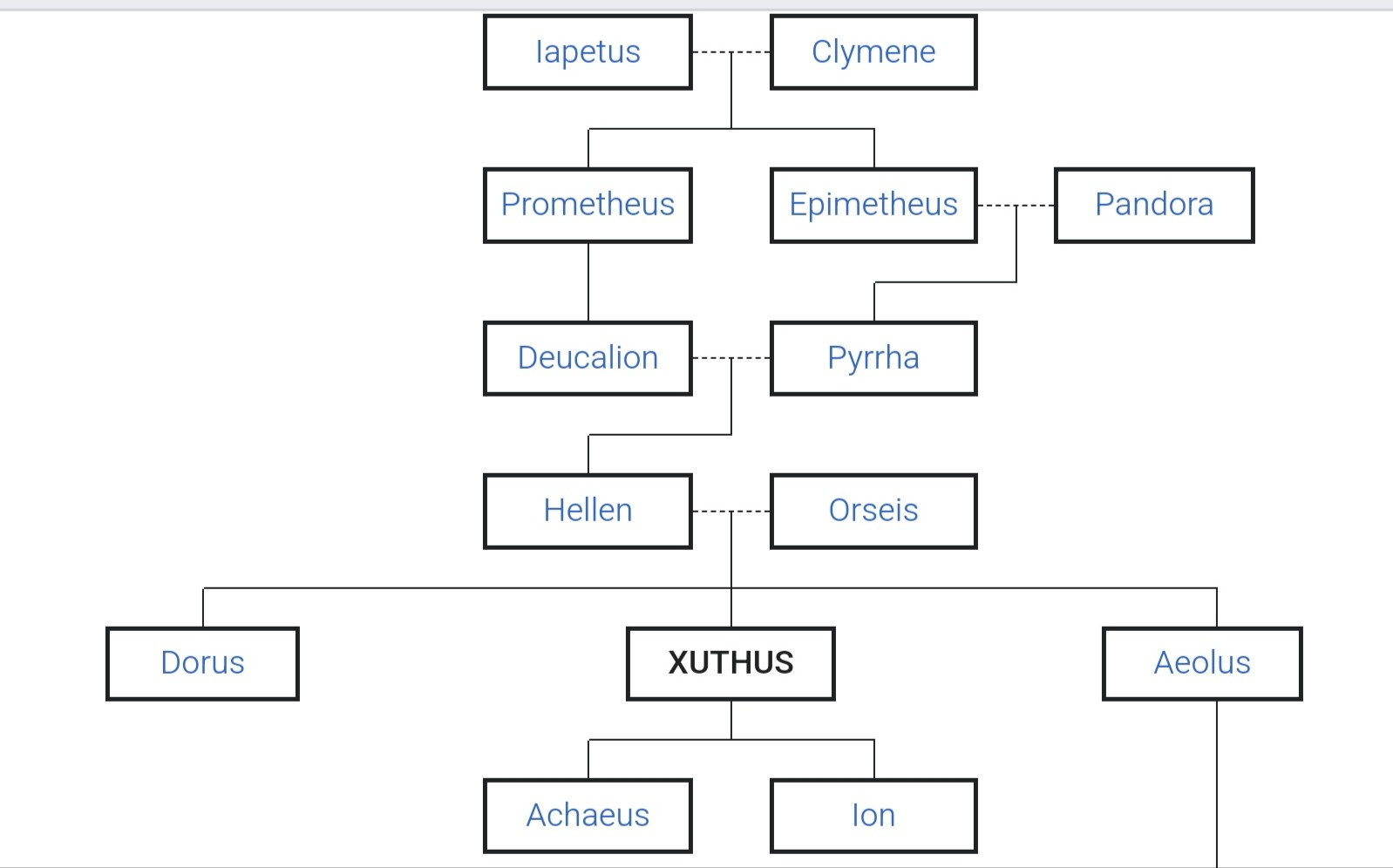 [...] [5.50.3] ὁ δὲ ὑπαρπάσας τὸν ἐπίλοιπον λόγον τὸν ὁ Ἀρισταγόρης ὅρμητο λέγειν περὶ τῆς ὁδοῦ, εἶπε· Ὦ ξεῖνε Μιλήσιε, ἀπαλλάσσεο ἐκ Σπάρτης πρὸ δύντος ἡλίου· οὐδένα γὰρ λόγον εὐεπέα λέγεις Λακεδαιμονίοισι, ἐθέλων σφέας ἀπὸ θαλάσσης τριῶν μηνῶν ὁδὸν ἀγαγεῖν ( Κι ο άλλος, κόβοντας στη μέση την περιγραφή που ο Αρισταγόρας είχε αρχίσει, του είπε: «Ξένε Μιλήσιε, να μη σε βρει η δύση του ήλιου στη Σπάρτη· γιατί τα λόγια που λες δε θ᾽ ακουστούν ευχάριστα από τους Σπαρτιάτες, που θέλεις να τους βάλεις να πορευτούν δρόμο τριών μηνών από τη θάλασσα.)




Η συμβολή των Αθηναίων και των Ερετριέων στην Ιωνική επανάσταση σύμφωνα με τον Ηρόδοτο.


[5.97.2] εἰ Κλεομένεα μὲν τὸν Λακεδαιμόνιον μοῦνον οὐκ οἷός τε ἐγένετο διαβάλλειν, τρεῖς δὲ μυριάδας Ἀθηναίων ἐποίησε τοῦτο. [5.97.3] Ἀθηναῖοι μὲν δὴ ἀναπεισθέντες ἐψηφίσαντο εἴκοσι νέας ἀποστεῖλαι βοηθοὺς Ἴωσι, στρατηγὸν ἀποδέξαντες αὐτῶν εἶναι Μελάνθιον, ἄνδρα τῶν ἀστῶν ἐόντα τὰ πάντα δόκιμον. αὗται δὲ αἱ νέες ἀρχὴ κακῶν ἐγένοντο Ἕλλησί τε καὶ βαρβάροισι (αφού τον Κλεομένη το Λακεδαιμόνιο μόνο του δεν μπόρεσε να εξαπατήσει, όμως το κατάφερε αυτό σε τριάντα χιλιάδες Αθηναίους. [5.97.3] Οι Αθηναίοι λοιπόν πείστηκαν στα λόγια του κι αποφάσισαν να στείλουν είκοσι καράβια βοήθεια στους Ίωνες κι ανέδειξαν στρατηγό τους τον Μελάνθιο, έναν πολίτη που από κάθε άποψη τον εκτιμούσαν. Κι αυτά τα καράβια στάθηκαν πρωταρχή των συμφορών και για τους Έλληνες και για τους βαρβάρους)
Η αλήθεια μέσα από τα μάτια του Πλουτάρχου και άλλων ιστορικών της εποχής.

Κεφ. 24. «Ἐν δὲ τοῖς ἐφεξῆς τὰ περὶ Σάρδεις διηγούμενος, ὡς ἐνῆν μάλιστα διέλυσε καὶ διελυμήνατο τὴν πρᾶξιν, ἃς μὲν Ἀθηναῖοι ναῦς ἐξέπεμψαν Ἴωσι τιμωροὺς ἀποστᾶσι βασιλέως ἀρχεκάκους τολμή σας προσειπεῖν, ὅτι τοσαύτας πόλεις καὶ τηλικαύτας Ἑλληνίδας ἐλευθεροῦν ἐπεχείρησαν ἀπὸ τῶν βαρβάρων, Ἐρετριέων δὲ κομιδῇ μνησθεὶς ἐν παρέργῳ καὶ παρασιωπήσας μέγα κατόρθωμα καὶ ἀοίδιμον. ἤδη γὰρ ὡς τῶν περὶ τὴν Ἰωνίαν συγκεχυμένων καὶ στόλου βασιλικοῦ προσπλέοντος, ἀπαντήσαντες ἔξω Κυπρίους ἐν τῷ Παμφυλίῳ πελάγει κατεναυμάχησαν∙ εἶτ’ ἀναστρέψαντες ὀπίσω καὶ τὰς ναῦς ἐν Ἐφέσῳ καταλιπόντες ἐπέθεντο Σάρδεσι καὶ Ἀρταφέρνην ἐπολιόρκουν εἰς τὴν ἀκρόπολιν κατα φυγόντα, βουλόμενοι τὴν Μιλήτου λῦσαι πολιορκίαν∙ καὶ τοῦτο μὲν ἔπραξαν καὶ τοὺς πολεμίους ἀνέστησαν ἐκεῖθεν, ἐν φόβῳ θαυμαστῷ γενομένους∙ πλήθους δ’ ἐπιχυθέντος αὐτοῖς ἀπεχώρησαν. ταῦτα δ’ ἄλλοι τε καὶ Λυσανίας ὁ Μαλλώτης ἐν τοῖς περὶ Ἐρετρίας εἴρηκε∙ καὶ καλῶς εἶχεν, εἰ καὶ διὰ μηδὲν ἄλλο, τῇ γοῦν ἁλώσει καὶ φθορᾷ τῆς πόλεως ἐπειπεῖν τὸ ἀνδραγάθημα τοῦτο καὶ τὴν ἀριστείαν. ὁ δὲ καὶ κρατηθέντας αὐτοὺς ὑπὸ τῶν βαρβάρων φησὶν εἰς τὰς ναῦς καταδιωχθῆναι, μηδὲν τοιοῦτο τοῦ Λαμψακηνοῦ Χάρωνος ἱστοροῦντος, ἀλλὰ ταυτὶ γράφοντος κατὰ λέξιν∙ “Ἀθηναῖοι δ’ εἴκοσι τριήρεσιν ἔπλευσαν ἐπικουρήσοντες τοῖς Ἴωσι, καὶ εἰς Σάρδεις ἐστρατεύσαντο καὶ εἷλον τὰ περὶ Σάρδεις ἅπαντα χωρὶς τοῦ τείχους τοῦ βασιληίου∙ ταῦτα δὲ ποιήσαντες ἐπαναχωροῦσιν εἰς Μίλητον”».


«Έπειτα, διηγούμενος τα γεγονότα σχετικά με τις Σάρδεις, κάνει ό,τι μπορεί για να καταστρέψει και να αφανίσει την πράξη. Τόλμησε να πει ότι τα πλοία που έστειλαν οι Αθηναίοι για να βοηθήσουν τους Ίωνες που αποστάτησαν από τον βασιλέα ήταν η αρχή του κακού, διότι επεχείρησαν να ελευθερώσουν τόσες πολλές και τόσο μεγάλες ελληνικές πόλεις από τους βαρβάρους, ενώ μνημονεύει τυχαία τους Ερετριείς και αποσιωπά το μεγάλο και φημισμένο κατόρθωμά τους. Όταν, δηλαδή, τα πράγματα στην Ιωνία ήταν συγκεχυμένα και ο στόλος του βασιλέως πλησίαζε, βγήκαν προς συνάντησή του και νίκησαν σε ναυμαχία τους Κυπρίους στο Παμφυλιακό πέλαγος. Έπειτα, επιστρέφοντας πίσω, άφησαν τα πλοία τους στην Έφεσο, επιτέθηκαν στις Σάρδεις και πολιορκούσαν τον Αρταφέρνη στην ακρόπολη, όπου είχε καταφύγει, θέλοντας να λύσουν την πολιορκία της Μιλήτου. Και το κατόρθωσαν αυτό καθώς ανάγκασαν τους εχθρούς να αποχωρήσουν από τη Μίλητο προκαλώντας τους μεγάλο φόβο∙ όταν, όμως, τους επιτέθηκε πολυάριθμος στρατός, υποχώρησαν. Τα γεγονότα αυτά τα διηγήθηκαν και άλλοι συγγραφείς, ανάμεσά τους και ο Λυσανίας ο Μαλλώτης στις Ιστορίες του για την Ερέτρια. Θα ήταν σωστό, αν όχι για κάποιο άλλο λόγο, τουλάχιστον για την άλωση και την καταστροφή της πόλεως να αφηγηθεί το ανδραγάθημα και το κατόρθωμα αυτό. Ο Ηρόδοτος, όμως, ισχυρίζεται πως εκείνοι ηττήθηκαν από τους βαρβάρους και καταδιώχθηκαν στα πλοία τους, ενώ ο Χάρων ο Λαμψακηνός δεν αναφέρει κάτι τέτοιο, αλλά γράφει επί λέξει τα εξής: ‘’οι Αθηναίοι έπλευσαν με είκοσι πλοία για να βοηθήσουν τους Ίωνες, εκστράτευσαν στις Σάρδεις και κυρίευσαν όλη την περιοχή των Σάρδεων εκτός του βασιλικού τείχους∙ μετά από αυτά επέστρεψαν στη Μίλητο».
ἀρχὴ κακῶν
Macan R. W. → ο Ηρόδοτος με τη φράση ἀρχὴ κακῶν προσδίδει στην αφήγηση έναν πιο δραματικό τόνο.

Πλούταρχος → απορεί με τη χρήση της φράσης εκ μέρους του Ηροδότου, καθώς παρουσιάζεται ως ἀρχὴ κακῶν η αποστολή βοήθειας από την Αθήνα προς τους Ίωνες, μια ενέργεια με καλή προαίρεση, όχι κακή.


Bowen, “Plutarch: The Malice of Herodotus” → η ἀρχὴ κακῶν δεν σχετίζεται με την αποτυχία της Ιωνικής επανάστασης. Η αρωγή της Αθήνας και της Ερέτριας σχετίζεται αποκλειστικά με την επικείμενη εισβολή των Περσών στον Ελλαδικό χώρο. Ειδάλλως, ο Ηρόδοτος θα συνέδεε την ἀρχὴ κακῶν με το ξέσπασμα της Ιωνικής επανάστασης. 

ἀρχὴ κακῶν → κατά τον Ηρόδοτο η ενέργεια της Αθήνας και της Ερέτριας σηματοδοτεί την έναρξη της Περσικής εισβολής στην Ελλάδα.
Πλούταρχος → η μάχη των Ερετριέων με τους Κυπρίους συνέβη πριν την ελληνική εισβολή στις Σάρδεις.

Ηρόδοτος → η πρώτη ναυμαχία στην οποία αναφέρεται ο ιστορικός είναι αυτή που διεξήχθη στις Κλείδες της Κύπρου, μετά τη μάχη στις Σάρδεις (5.108.3). Εδώ οι Ίωνες επικρατούν των Φοινίκων ( 5.112.1). Οι Αθηναίοι εν τω μεταξύ είχαν ήδη εγκαταλείψει τους Ίωνες (5.103).

Πλουτ. (861b) προσειπεῖν, ὅτι τοσαύτας πόλεις καὶ τηλικαύτας Ἑλληνίδας ἐλευθεροῦν ἐπεχείρησαν ἀπὸ τῶν βαρβάρων, Ἐρετριέων δὲ κομιδῇ μνησθεὶς ἐν παρέργῳ καὶ παρασιωπήσας μέγα κατόρθωμα καὶ ἀοίδιμον. Ἤδη γὰρ ὡς τῶν περὶ τὴν Ἰωνίαν συγκεχυμένων καὶ στόλου βασιλικοῦ προσπλέοντος, ἀπαντήσαντες ἔξω Κυπρίους ἐν τῷ Παμφυλίῳ πελάγει κατεναυμάχησαν· εἶτ´ ἀναστρέψαντες ὀπίσω καὶ τὰς ναῦς ἐν Ἐφέσῳ καταλιπόντες ἐπέθεντο Σάρδεσι καὶ Ἀρταφέρνην ἐπολιόρκουν εἰς τὴν ἀκρόπολιν καταφυγόντα (Είναι αναγκαίο να αναφερθεί ότι επιχείρησαν να ελευθερώσουν τόσες πολλές πόλεις και τόσους Έλληνες από τους βαρβάρους, ενώ για τους Ερετριείς, η αναφορά γίνεται περιληπτικά, παραλείποντας το μεγάλο και ένδοξο κατόρθωμά τους. Γιατί ήδη, καθώς οι κάτοικοι γύρω από την Ιωνία ήταν αναστατωμένοι και ο βασιλικός στόλος πλησίαζε, συνάντησαν τους Κύπριους έξω από το Παμφυλιακό πέλαγος και τους νίκησαν σε ναυμαχία. Στη συνέχεια, αναστρέφοντας και αφήνοντας τα πλοία τους στην Έφεσο, επιτέθηκαν στις Σάρδεις και πολιόρκησαν τον Αρταφέρνη, ο οποίος είχε καταφύγει στην ακρόπολη.)

Γεώργιος Γεμιστός Πλήθων → “στόλῳ βασιλικῶ ἐκ Κύπρου τῇ Ἰωνίᾳ προσπλέοντι ἔξω ἐν τῷ Παμφυλίῳ πελάγει ἀπαντήσαντες
κατεναυμάχησαν” → υπονοείται ο βασιλικός στόλος των Περσών ο οποίος απέπλεε από την Κύπρο, όχι ο στόλος των Κυπρίων.

Bowen A. → “ συνενώνει τις θεωρίες του Γεωργίου Γεμιστού Πλήθωνα και του Πλουτάρχου, αναφέροντας πως οι Κύπριοι αποτελούσαν μέρος του βασιλικού στόλου του Δαρείου. 

Ηρόδοτος → όλοι οι Κύπριοι, πλην των Αμαθουσίων, τάσσονται στο πλευρό των Ιώνων. 

Ηρόδοτος [5.104.1] Κύπριοι δὲ ἐθελονταί σφι πάντες προσεγένοντο πλὴν Ἀμαθουσίων· ἀπέστησαν γὰρ καὶ οὗτοι ὧδε ἀπὸ Μήδων. ( Και οι Κύπριοι όλοι, εκτός από τους Αμαθουσίους, προσχώρησαν σ᾽ αυτούς)
Μετά την επικράτηση των Περσών στη μάχη της Εφέσου, οι Αθηναίοι και οι Ερετριείς λύνουν τη συμμαχία τους με τους Έλληνες και επιστρέφουν στην Ελλάδα. Παρόλα αυτά οι Ίωνες καταλαμβάνουν το Βυζάντιο και εξαπλώνουν την επανάσταση στην Καρία και την Κύπρο.


[5.103.1] Τότε μὲν δὴ οὕτω ἠγωνίσαντο· μετὰ δὲ Ἀθηναῖοι μὲν τὸ παράπαν ἀπολιπόντες τοὺς Ἴωνας ἐπικαλεομένου σφέας πολλὰ δι᾽ ἀγγέλων Ἀρισταγόρεω οὐκ ἔφασαν τιμωρήσειν σφι. Ἴωνες δὲ τῆς Ἀθηναίων συμμαχίης στερηθέντες (οὕτω γάρ σφι ὑπῆρχε πεποιημένα ἐς Δαρεῖον) οὐδὲν δὴ ἧσσον τὸν πρὸς βασιλέα πόλεμον ἐσκευάζοντο ( Έτσι λοιπόν αγωνίστηκαν τότε· αργότερα όμως οι Αθηναίοι εγκατέλειψαν οριστικά τους Ίωνες, κι όσο κι αν έστελνε και ξανάστελνε αγγελιοφόρους ο Αρισταγόρας καλώντας τους σε βοήθεια, αρνήθηκαν να τον βοηθήσουν. Κι οι Ίωνες, αν και έχασαν τη συμμαχία των Αθηναίων, όμως (γιατί τόσο πολύ με τα έργα τους είχαν προκαλέσει τον Δαρείο) με την ίδια δραστηριότητα έκαναν προετοιμασίες για τον πόλεμο εναντίον του βασιλιά. )


[5.103.2] πλώσαντες δὲ ἐς τὸν Ἑλλήσποντον Βυζάντιόν τε καὶ τὰς ἄλλας πόλις πάσας τὰς ταύτῃ ὑπ᾽ ἑωυτοῖσι ἐποιήσαντο, ἐκπλώσαντές τε ἔξω τὸν Ἑλλήσποντον Καρίης τὴν πολλὴν προσεκτήσαντο σφίσι σύμμαχον εἶναι· καὶ γὰρ τὴν Καῦνον πρότερον οὐ βουλομένην συμμαχέειν, ὡς ἐνέπρησαν τὰς Σάρδις, τότε σφι καὶ αὕτη προσεγένετο ( Πήγαν λοιπόν με τα καράβια τους στον Ελλήσποντο και υπέταξαν το Βυζάντιο κι όλες τις άλλες πόλεις της περιοχής, κι ύστερα βγήκαν με το στόλο τους από τον Ελλήσποντο και πρόσθεσαν στη συμμαχία τους το μεγαλύτερο μέρος της Καρίας· γιατί και η Καύνος, που πρωτύτερα αρνιόταν να μπει στη συμμαχία τους, τότε, όταν πυρπόλησαν τις Σάρδεις, κι αυτή προσχώρησε σ᾽ αυτούς. )


[5.104.1] Κύπριοι δὲ ἐθελονταί σφι πάντες προσεγένοντο πλὴν Ἀμαθουσίων· ἀπέστησαν γὰρ καὶ οὗτοι ὧδε ἀπὸ Μήδων. ἦν Ὀνήσιλος Γόργου μὲν τοῦ Σαλαμινίων βασιλέος ἀδελφεὸς νεώτερος, Χέρσιος δὲ τοῦ Σιρώμου τοῦ Εὐέλθοντος παῖς ( Και οι Κύπριοι όλοι, εκτός από τους Αμαθουσίους, προσχώρησαν σ᾽ αυτούς αυθόρμητα· γιατί κι αυτοί σήκωσαν επανάσταση εναντίον των Μήδων με τον ακόλουθο τρόπο: ήταν ο Ονήσιλος, μικρότερος αδερφός του βασιλιά της Σαλαμίνας, του Γόργου, και γιος του Χέρση, του γιου του Σιρώμη, του γιου του Ευέλθοντα. )
πολιορκέοντι τῷ Σαλαμινίῳ Ὀνησίλῳ Ἀμαθουσίους ἐξαγγέλλεται νηυσὶ στρατιὴν πολλὴν ἄγοντα Περσικὴν Ἀρτύβιον ἄνδρα Πέρσην προσδόκιμον ἐς τὴν Κύπρον εἶναι. [5.108.2] πυθόμενος δὲ ταῦτα ὁ Ὀνήσιλος κήρυκας διέπεμπε ἐς τὴν Ἰωνίην ἐπικαλεύμενός σφεας. Ἴωνες δὲ οὐκ ἐς μακρὴν βουλευσάμενοι ἧκον πολλῷ στόλῳ. Ἴωνές τε δὴ παρῆσαν ἐς τὴν Κύπρον καὶ οἱ Πέρσαι νηυσὶ διαβάντες ἐκ τῆς Κιλικίης ἤισαν ἐπὶ τὴν Σαλαμῖνα πεζῇ· τῇσι δὲ νηυσὶ οἱ Φοίνικες περιέπλεον τὴν ἄκρην αἳ καλεῦνται Κληίδες τῆς Κύπρου ( ο Ονήσιλος ο Σαλαμίνιος πολιορκούσε τους Αμαθουσίους, όταν του ήρθε η είδηση πως ο Πέρσης Αρτύβιος, έχοντας μαζί του πολύ στρατό με καράβια, όπου να ᾽ναι φτάνει στην Κύπρο. [5.108.2] Όταν πήρε αυτή την πληροφορία ο Ονήσιλος, έστελνε κήρυκες σ᾽ όλη την Ιωνία καλώντας τους σε βοήθεια. Κι οι Ίωνες πήραν αμέσως απόφαση κι έφτασαν με μεγάλο στόλο. Και μάλιστα φάνηκαν οι Ίωνες στην Κύπρο την ώρα που οι Πέρσες, που πέρασαν στο νησί με καράβια από την Κιλικία, προχωρούσαν εναντίον της Σαλαμίνας πεζοί κι οι Φοίνικες με τα καράβια τους έκαναν περιπολίες γύρω από το ακρωτήριο, που έχει τ᾽ όνομα Κλείδες της Κύπρου.)



Ἀρτύβιος μὲν δὴ ὁ στρατηγὸς τῶν Περσέων ὁμοῦ τῷ ἵππῳ πίπτει αὐτοῦ ταύτῃ· [5.113.1] μαχομένων δὲ καὶ τῶν ἄλλων Στησήνωρ, τύραννος ἐὼν Κουρίου, προδιδοῖ ἔχων δύναμιν ἀνδρῶν περὶ ἑωυτὸν οὐ σμικρήν. οἱ δὲ Κουριέες οὗτοι λέγονται εἶναι Ἀργείων ἄποικοι. προδόντων δὲ τῶν Κουριέων αὐτίκα καὶ τὰ Σαλαμινίων πολεμιστήρια ἅρματα τὠυτὸ τοῖσι Κουριεῦσι ἐποίεον. γινομένων δὲ τούτων κατυπέρτεροι ἦσαν οἱ Πέρσαι τῶν Κυπρίων. [5.113.2] τετραμμένου δὲ τοῦ στρατοπέδου ἄλλοι τε ἔπεσον πολλοὶ καὶ δὴ καὶ Ὀνήσιλός τε ὁ Χέρσιος, ὅς περ τὴν Κυπρίων ἀπόστασιν ἔπρηξε, καὶ ὁ Σολίων βασιλεὺς Ἀριστόκυπρος ὁ Φιλοκύπρου, Φιλοκύπρου δὲ τούτου τὸν Σόλων ὁ Ἀθηναῖος ἀπικόμενος ἐς Κύπρον ἐν ἔπεσι αἴνεσε τυράννων μάλιστα. ( Έτσι λοιπόν έπεσε νεκρός ο Αρτύβιος, ο στρατηγός των Περσών, μαζί με τ᾽ άλογό του. [5.113.1] Είχαν μπει κι οι υπόλοιποι στη μάχη, όταν ο Στησήνωρ, ο τύραννος του Κουρίου, μαζί με το σώμα των πολεμιστών του, που δεν ήταν μικρό, περνά στους εχθρούς· κι οι Κουριείς αυτοί θεωρούνται άποικοι των Αργείων. Και με το που πήγαν οι Κουριείς με τον εχθρό, αμέσως και τα πολεμικά άρματα των Σαλαμινίων ακολούθησαν το παράδειγμα των Κουριέων. Ύστερ᾽ απ᾽ αυτό οι Πέρσες πήραν να βάζουν κάτω τους Κυπρίους. [5.113.2] Και καθώς ο στρατός τους τράπηκε σε φυγή, έπεσαν νεκροί και πολλοί άλλοι και προπάντων ο Ονήσιλος, ο γιος του Χέρση, αυτός που ξεσήκωσε την επανάσταση των Κυπρίων, κι ο βασιλιάς των Σόλων Αριστόκυπρος, γιος του Φιλοκύπρου, του Φιλοκύπρου εκείνου που ο Σόλων ο Αθηναίος, όταν πήγε στην Κύπρο, τον εγκωμίασε στα ποιήματά του περισσότερο από κάθε άλλον τύραννο.)
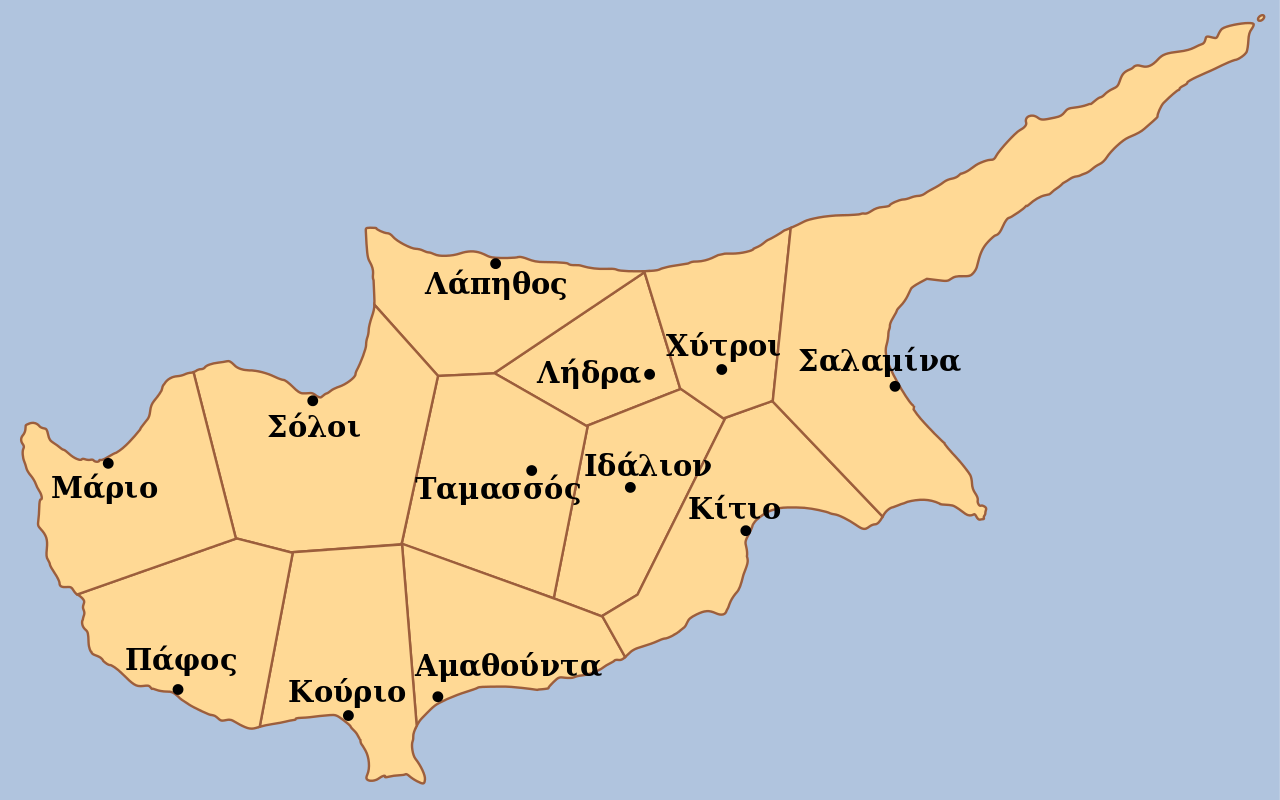 Φιλοπερσική παράταξη → Γόργος ( βασιλιάς Σαλαμίνας )Φιλοϊωνική παράταξη → Ονήσιλος ( αδερφός του Γόργου )
Αιτίες κυπριακής επανάστασης
Συνέπειες κατάπνιξης κυπριακής επανάστασης
δυσβάσταχτη φορολογία και καταπίεση 

φόβος βασιλέων Κύπρου για τερματισμό της πολιτικής ανεξαρτησίας τους.

β ελληνικός αποικισμός → τόνωση του εθνικού φρονήματος των Κυπρίων και ανάπτυξη ελληνικής συνείδησης, κυρίως μέσω των αναπτυγμένων εμπορικών σχέσεων.
τοποθέτηση φιλόπερσων βασιλιάδων στον θρόνο

παροχή στρατιωτικής αρωγής στην περσική αυτοκρατορία

εκχώρηση αξιωμάτων σε Φοίνικες → η ενίσχυση των Φοινίκων εκμηδενίζει την πιθανότητα συνεργασίας τους με τους Κυπρίους και το ξέσπασμα νέας επανάστασης
Ανασύνταξη και περσική αντεπίθεση ( 497 π.Χ ). Ο περσικός στρατός υπό τη διοίκηση των γαμπρών του Δαρείου: Οτάνη, Υμαίη και Δαυρίση. 


Δαυρίσης → κατευθύνεται στον Ελλήσποντο


5.117.1] Δαυρίσης μὲν τραπόμενος πρὸς τὰς ἐν Ἑλλησπόντῳ πόλις εἷλε μὲν Δάρδανον, εἷλε δὲ Ἄβυδόν τε καὶ Περκώτην καὶ Λάμψακον καὶ Παισόν· ταύτας μίαν ἐπ᾽ ἡμέρῃ ἑκάστῃ αἵρεε, ἀπὸ δὲ Παισοῦ ἐλαύνοντί οἱ ἐπὶ Πάριον πόλιν ἦλθε ἀγγελίη τοὺς Κᾶρας τὠυτὸ Ἴωσι φρονήσαντας ἀπεστάναι ἀπὸ Περσέων. ἀποστρέψας ὦν ἐκ τοῦ Ἑλλησπόντου ἤλαυνε τὸν στρατὸν ἐπὶ τὴν Καρίην ( Ο Δαυρίσης λοιπόν στράφηκε προς τις πόλεις του Ελλησπόντου και κυρίεψε τη Δάρδανο, κυρίεψε και την Άβυδο και την Περκώτη και τη Λάμψακο και την Παισό· κάθε μέρα κυρίευε κι από μια τους, αλλά, όταν από την Παισό κατευθυνόταν προς την πόλη Πάριο, του ήρθε είδηση πως οι Κάρες έγιναν ένα με τους Ίωνες κι επαναστάτησαν εναντίον των Περσών. Γύρισε λοιπόν από τον Ελλήσποντο και κατευθύνθηκε με το στρατό του εναντίον της Καρίας.)

Υμαίης → εκστρατεύει αρχικά στην Προποντίδα και εν συνεχεία στον Ελλήσποντο.


[5.122.1] Ὑμαίης δὲ καὶ αὐτὸς ἐὼν τῶν ἐπιδιωξάντων τοὺς ἐς Σάρδις στρατευσαμένους Ἰώνων, τραπόμενος ἐς τὴν Προποντίδα εἷλε Κίον τὴν Μυσίην. [5.122.2] ταύτην δὲ ἐξελών, ὡς ἐπύθετο τὸν Ἑλλήσποντον ἐκλελοιπέναι Δαυρίσην καὶ στρατεύεσθαι ἐπὶ Καρίης, καταλιπὼν τὴν Προποντίδα ἐπὶ τὸν Ἑλλήσποντον ἦγε τὸν στρατόν, καὶ εἷλε μὲν Αἰολέας πάντας ὅσοι τὴν Ἰλιάδα νέμονται, εἷλε δὲ Γέργιθας τοὺς ὑπολειφθέντας τῶν ἀρχαίων Τευκρῶν. αὐτός τε Ὑμαίης αἱρέων ταῦτα τὰ ἔθνεα νούσῳ τελευτᾷ ἐν τῇ Τρῳάδι ( κι ο Υμαίης, κι αυτός από κείνους που καταδίωξαν τους Ίωνες που εκστράτευσαν εναντίον των Σάρδεων, στράφηκε προς την Προποντίδα και κυρίεψε την Κίο της Μυσίας. [5.122.2] Κυρίεψε αυτή την πολιτεία και κατόπι, όταν έμαθε πως ο Δαυρίσης είχε εγκαταλείψει τον Ελλήσποντο και βάδιζε με το στρατό του εναντίον της Καρίας, άφησε κατά μέρος την Προποντίδα και οδήγησε το στρατό του εναντίον του Ελλησπόντου και κυρίεψε όλες τις αιολικές πόλεις της περιοχής της Τροίας, κυρίεψε και τους Γέργιθες, τ᾽ απομεινάρια των αρχαίων Τευκρών. Τέλος ετούτος ο Υμαίης, που κυρίεψε όλους αυτούς τους λαούς, πέθανε άρρωστος στην Τρωάδα.)
Οτάνης και Αρταφέρνης → επιτίθενται στην Ιωνία. Εν τω μεταξύ ο Αρισταγόρας με τους υποστηρικτές του καταφεύγει στη Μύρκινο της Θράκης όπου θα βρει θάνατο έπειτα από προδοσία.

[5.123.1] οὗτος μὲν δὴ οὕτω ἐτελεύτησε, Ἀρταφρένης δὲ ὁ Σαρδίων ὕπαρχος καὶ Ὀτάνης ὁ τρίτος στρατηγὸς ἐτάχθησαν ἐπὶ τὴν Ἰωνίην καὶ τὴν προσεχέα Αἰολίδα στρατεύεσθαι. Ἰωνίης μέν νυν Κλαζομενὰς αἱρέουσι, Αἰολέων δὲ Κύμην. ( Αυτός λοιπόν τέτοιο θάνατο βρήκε, κι ο Αρταφρένης, ο αντιβασιλέας των Σάρδεων, κι ο Οτάνης, ο τρίτος στρατηγός, πήραν διαταγή να βαδίσουν με στρατό εναντίον της Ιωνίας και της γειτονικής της Αιολίδας. Κυριεύουν λοιπόν τις Κλαζομενές της Ιωνίας και την Κύμη της Αιολίας.)

Θουκυδίδης [4.102.1] Τοῦ δ’ αὐτοῦ χειμῶνος Βρασίδας ἔχων τοὺς ἐπὶ Θρᾴκης ξυμμάχους ἐστράτευσεν ἐς Ἀμφίπολιν τὴν ἐπὶ Στρυμόνι ποταμῷ Ἀθηναίων ἀποικίαν. [4.102.2] τὸ δὲ χωρίον τοῦτο ἐφ’ οὗ νῦν ἡ πόλις ἐστὶν ἐπείρασε μὲν πρότερον καὶ Ἀρισταγόρας ὁ Μιλήσιος φεύγων βασιλέα Δαρεῖον κατοικίσαι, ἀλλὰ ὑπὸ Ἠδώνων ἐξεκρούσθη ( Κατά την διάρκειαν του ιδίου χειμώνος, ο Βρασίδας, επί κεφαλής του συμμαχικού στρατού της Χαλκιδικής, εξεστράτευσεν εναντίον της Αμφιπόλεως, αποικίας των Αθηναίων, κειμένης εις τας όχθας του ποταμού Στρυμόνος. [4.102.2] Την θέσιν, εις την οποίαν κείται σήμερον η πόλις, επεχείρησε ν' αποικίση προηγουμένως ο Μιλήσιος Αρισταγόρας, όταν, καταδιωκόμενος από τον βασιλέα Δαρείον, ηναγκάσθη να φύγη, αλλ' εξετοπίσθη από τους Ηδώνας.)

Holland → ο Αρισταγόρας ήταν ο πλέον κατάλληλος να ηγηθεί της εξέγερσης. Ο θάνατός του καταδίκασε την επανάσταση σε αποτυχία.
494 π.Χ → η ναυμαχία της Λάδης και το τέλος της Ιωνικής επανάστασης: οι Πέρσες αφού συγκεντρώνουν 600 πλοία από την Κύπρο, την Αίγυπτο, τη Φοινίκη και την Κιλικία, υπό την ηγεσία του Δάτη, επιδράμουν κατά της Μιλήτου. 

[6.8.1] μετὰ δὲ ταῦτα πεπληρωμένῃσι τῇσι νηυσὶ παρῆσαν οἱ Ἴωνες, σὺν δέ σφι καὶ Αἰολέων οἳ Λέσβον νέμονται· ἐτάσσοντο δὲ ὧδε· τὸ μὲν πρὸς τὴν ἠῶ εἶχον κέρας αὐτοὶ Μιλήσιοι, νέας παρεχόμενοι ὀγδώκοντα· εἴχοντο δὲ τούτων Πριηνέες δυώδεκα νηυσὶ καὶ Μυήσιοι τρισὶ νηυσί, Μυησίων δὲ Τήιοι εἴχοντο ἑπτακαίδεκα νηυσί, Τηίων δὲ εἴχοντο Χῖοι ἑκατὸν νηυσί· [6.8.2] πρὸς δὲ τούτοισι Ἐρυθραῖοί τε ἐτάσσοντο καὶ Φωκαιέες, Ἐρυθραῖοι μὲν ὀκτὼ νέας παρεχόμενοι, Φωκαιέες δὲ τρεῖς· Φωκαιέων δὲ εἴχοντο Λέσβιοι νηυσὶ ἑβδομήκοντα· τελευταῖοι δὲ ἐτάσσοντο ἔχοντες τὸ πρὸς ἑσπέρην κέρας Σάμιοι ἑξήκοντα νηυσί. πασέων δὲ τουτέων ὁ σύμπας ἀριθμὸς ἐγένετο τρεῖς καὶ πεντήκοντα καaὶ τριηκόσιαι τριήρεες ( Κι ύστερ᾽ απ᾽ αυτά έφτασαν εκεί οι Ίωνες με τα καράβια τους αρματωμένα και μαζί τους από τους Αιολείς αυτοί που κατοικούν στη Λέσβο· νά πώς παρατάχτηκαν: την πτέρυγα προς τ᾽ ανατολικά την είχαν οι Μιλήσιοι οι ίδιοι, που συμμετείχαν με ογδόντα καράβια· αμέσως μετά απ᾽ αυτούς παρατάχτηκαν τα δώδεκα καράβια της Πριήνης και τα τρία απ᾽ τη Μυούντα, κι αμέσως μετά τους Μυουντίους τα δεκαεφτά καράβια της Τέω, κι αμέσως μετά τους Τηίους παρατάχτηκαν εκατό καράβια των Χίων· [6.8.2] σ᾽ αυτή την παράταξη προστέθηκαν οι Ερυθραίοι και οι Φωκαείς, οι Ερυθραίοι που έδιναν οχτώ καράβια και οι Φωκαείς τρία· αμέσως μετά τα καράβια της Φώκαιας παρατάχτηκαν οι Λέσβιοι με εβδομήντα καράβια· την παράταξη έκλειναν οι Σάμιοι που κρατούσαν τη δυτική πτέρυγα με εξήντα καράβια. Ο συνολικός αριθμός όλων αυτών των καραβιών έφτασε τις τριακόσιες πενήντα τρεις τριήρεις.)

τοῦ δὲ ναυτικοῦ Φοίνικες μὲν ἦσαν προθυμότατοι, συνεστρατεύοντο δὲ καὶ Κύπριοι νεωστὶ κατεστραμμένοι καὶ Κίλικές τε καὶ Αἰγύπτιοι → ο Ηρόδοτος υπαινίσσεται ότι πίσω από τον ζήλο των Φοινίκων βρίσκεται το κίνητρο για εκδίκηση της ήττας που υπέστησαν από τους Ίωνες στο Παμφυλιακό πέλαγος και την Κύπρο.
Οι Πέρσες αντικρίζοντας το μέγεθος του ελληνικού στόλου φοβήθηκαν ότι δε θα τα καταφέρουν. Έτσι παρακινούν τους πρώην τυράννους των ιωνικών πόλεων, τους οποίους οι ίδιοι είχαν εγκαταστήσει, να πείσουν τους Έλληνες να υποχωρήσουν, με την πρόφαση ότι ο Δαρείος θα τους δώσει χάρη. Ακολουθεί μέρος δημηγορίας των τυράννων:

[6.9.3] Ἄνδρες Ἴωνες, νῦν τις ὑμέων εὖ ποιήσας φανήτω τὸν βασιλέος οἶκον· τοὺς γὰρ ἑωυτοῦ ἕκαστος ὑμέων πολιήτας πειράσθω ἀποσχίζων ἀπὸ τοῦ λοιποῦ συμμαχικοῦ. προϊσχόμενοι δὲ ἐπαγγείλασθε τάδε, ὡς πείσονταί τε ἄχαρι οὐδὲν διὰ τὴν ἀπόστασιν, οὐδέ σφι οὔτε τὰ ἱρὰ οὔτε τὰ ἴδια ἐμπεπρήσεται, οὐδὲ βιαιότερον ἕξουσι οὐδὲν ἢ πρότερον εἶχον· [6.9.4] εἰ δὲ ταῦτα μὲν οὐ ποιήσουσι, οἱ δὲ πάντως διὰ μάχης ἐλεύσονται, τάδε ἤδη σφι λέγετε ἐπηρεάζοντες, τά περ σφέας κατέξει, ὡς ἑσσωθέντες τῇ μάχῃ ἐξανδραποδιεῦνται καὶ ὥς σφεων τοὺς παῖδας ἐκτομίας ποιήσομεν, τὰς δὲ παρθένους ἀνασπάστους ἐς Βάκτρα, καὶ ὡς τὴν χώρην ἄλλοισι παραδώσομεν ( Άνδρες Ίωνες, ήρθε η ώρα ο καθένας σας ν᾽ αποδειχθεί ευεργέτης του βασιλικού οίκου· δηλαδή, ας προσπαθήσει ο καθένας σας ν᾽ αποσπάσει τους συμπολίτες του από την υπόλοιπη συμμαχική δύναμη. Κάνοντάς τους την πρότασή σας δώστε τις παρακάτω υποσχέσεις, ότι για την επανάστασή τους δε θα πάθουν κανένα κακό κι ούτε θα δοθούν στις φλόγες είτε οι ναοί τους είτε τα σπίτια τους κι ούτε θα έχουν καταπίεση κάπως βαρύτερη απ᾽ αυτήν που είχαν πριν. [6.9.4] Όμως, αν δε συμμορφωθούν μ᾽ αυτά κι επιμείνουν οπωσδήποτε να μας πολεμήσουν, τότε πέστε τους απειλητικά τί τους περιμένει: πως νικημένοι στον πόλεμο θα γίνουν ανδράποδα, και τ᾽ αγόρια τους θα τα ευνουχίσουμε και τις παρθένες τους θα τις αρπάξουμε και θα τις στείλουμε με τη βία στα Βάκτρα και τη γη τους θα την παραδώσουμε σε άλλους.)

Επικεφαλής του ελληνικού στόλου τίθεται ο Διονύσιος από τη Φώκαια, αν και η Φώκαια αριθμούσε μόλις τρία πλοία. Κατά τον Burn A.R και τον McQueen E.T, αυτό έγινε ώστε να αποφευχθούν έριδες μεταξύ των υπολοίπων πόλεων. Ωστόσο υποβάλλει τα στρατεύματα σε επίπονη εξάσκηση με αποτέλεσμα την πρόκληση ανταρσίας μία μόλις εβδομάδα αργότερα. 

Σάμιοι → από τα 60 πλοία, μόλις 11 παραμένουν στο πλευρό των Ελλήνων. Τα υπόλοιπα τους προδίδουν αποδεχόμενα τις προτάσεις που έφερε εκ μέρους των Περσών ο πρώην τύραννος της Σάμου και αδερφός του τυράννου Πολυκράτη, Αιάκης.

Λέσβιοι → αποχώρηση είτε λόγω πανικού είτε λόγω προσυνεννόησης με τους Πέρσες.

Χίοι → όσοι επέζησαν από τη σύγκρουση κατέφυγαν στη Μυκάλη, όπου και εγκατέλειψαν τα πλοία τους. Στη συνέχεια πηγαίνουν στην Έφεσο, όπου οι κάτοικοι εξαιτίας της νύχτας τους εξέλαβαν ως επιδρομείς που είχαν έρθει να αρπάξουν τις γυναίκες τους. Για αυτό τους εξόντωσαν. → δεν αποκλείεται να πρόκειται για προδοσία των Εφεσίων.
Αιτίες της ήττας στη ναυμαχία της Λάδης
Ηρόδοτος → η μαλθακότητα και η απειθαρχία των Ιώνων. 

Δικαιολογείται η προδοτική στάση των Σαμίων.
Επίπονη σωματική άσκηση που επέβαλε ο Διονύσιος → έντονη αντίδραση των πληρωμάτων.
Βασική αιτία → προδοσία. Η απομάκρυνση των Σαμίων και των Λεσβίων στέρησε από τους Έλληνες συνολικά 130 πλοία.
494 - 493 π.Χ → Μετά την καταστροφή της Μιλήτου, την οποία οι Πέρσες παρέδωσαν στους Κάρες από την Πήδασο, καταλαμβάνουν τη Χίο, τη Λέσβο και την Τένεδο, καθώς και την ασιατική και ευρωπαϊκή ακτή του Ελλησπόντου.
[6.31.1] ὁ δὲ ναυτικὸς στρατὸς ὁ Περσέων χειμερίσας περὶ Μίλητον τῷ δευτέρῳ ἔτεϊ ὡς ἀνέπλωσε, αἱρέει εὐπετέως τὰς νήσους τὰς πρὸς τῇ ἠπείρῳ κειμένας, Χίον καὶ Λέσβον καὶ Τένεδον. ὅκως δὲ λάβοι τινὰ τῶν νήσων, ὡς ἑκάστην αἱρέοντες οἱ βάρβαροι ἐσαγήνευον τοὺς ἀνθρώπους. (Και το ναυτικό των Περσών, αφού ξεχείμασε στην περιοχή της Μιλήτου, τον επόμενο χρόνο αρμενίζοντας προς τα πάνω κυρίευε εύκολα τα νησιά που βρίσκονταν κοντά στη στεριά, τη Χίο και τη Λέσβο και την Τένεδο. Και κάθε φορά που έπαιρνε κάποιο απ᾽ τα νησιά, μόλις οι βάρβαροι κυρίευαν το καθένα, έπιαναν τους κατοίκους σαν τα ψάρια στο δίχτυ ) [...] 6.32.1] ἐνθαῦτα Περσέων οἱ στρατηγοὶ οὐκ ἐψεύσαντο τὰς ἀπειλὰς τὰς ἐπηπείλησαν τοῖσι Ἴωσι στρατοπεδευομένοισι ἐναντία σφίσι. ὡς γὰρ δὴ ἐπεκράτησαν τῶν πολίων, παῖδάς τε τοὺς εὐειδεστάτους ἐκλεγόμενοι ἐξέταμνον καὶ ἐποίευν ἀντὶ εἶναι ἐνορχέας εὐνούχους, καὶ παρθένους τὰς καλλιστευούσας ἀνασπάστους παρὰ βασιλέα· ταῦτά τε δὴ ἐποίευν καὶ τὰς πόλιας ἐνεπίμπρασαν αὐτοῖσι τοῖσι ἱροῖσι. οὕτω δὴ τὸ τρίτον Ἴωνες κατεδουλώθησαν, πρῶτον μὲν ὑπὸ Λυδῶν, δὶς δὲ ἐπεξῆς τότε ὑπὸ Περσέων. ( Οι στρατηγοί των Περσών έδειξαν τότε πως οι απειλές με τις οποίες απείλησαν τους Ίωνες που τους είχαν αντιπαραταχτεί δεν ήταν ψεύτικες. Γιατί μόλις κυρίευαν τις πόλεις τους, διάλεγαν τα ομορφότερα αγόρια, τα ευνούχιζαν κι από παλικάρια τα έκαναν ευνούχους· τις κοπέλες πάλι που είχαν τα πρωτεία στην ομορφιά τις άρπαζαν με τη βία και τις έστελναν στο βασιλιά. Και, σα να μην έφταναν όλ᾽ αυτά, παράδιναν στις φλόγες τις πόλεις μαζί με τους ναούς. Έτσι λοιπόν για τρίτη φορά οι Ίωνες έπεσαν σε βαριά σκλαβιά, πρώτα στους Λυδούς και δυο φορές, τη μια μετά την άλλη, τότε στους Πέρσες.)
PRESENTATION TITLE
29
Γενεαλογία Μιλτιάδη κατά τον Ηρόδοτο


Ηρόδοτος [6.35.1] ἐν δὲ τῇσι Ἀθήνῃσι τηνικαῦτα εἶχε μὲν τὸ πᾶν κράτος Πεισίστρατος, ἀτὰρ ἐδυνάστευέ γε καὶ Μιλτιάδης ὁ Κυψέλου, ἐὼν οἰκίης τεθριπποτρόφου, τὰ μὲν ἀνέκαθεν ἀπ᾽ Αἰακοῦ τε καὶ Αἰγίνης γεγονώς, τὰ δὲ νεώτερα Ἀθηναῖος, Φιλαίου τοῦ Αἴαντος παιδὸς, γενομένου πρώτου τῆς οἰκίης ταύτης Ἀθηναίου ( Εκείνη την εποχή λοιπόν στην Αθήνα όλη η εξουσία βρισκόταν βέβαια στα χέρια του Πεισιστράτου, όμως είχε δύναμη κι ο Μιλτιάδης, ο γιος του Κυψέλου, που ήταν από οικογένεια που συντηρούσε άλογα γι᾽ αγώνες τεθρίππων· η καταγωγή του κρατούσε από τον Αιακό και την Αίγινα, και στη νεότερη εποχή απ᾽ την Αθήνα, απ᾽ τη γενιά του Φιλαίου, του γιου του Αίαντα, που πρώτος απ᾽ αυτή την οικογένεια εγκαταστάθηκε στην Αθήνα)
Γενεαλογία Μιλτιάδη κατά τον λογογράφο Φερεκύδη τον Αθηναίο

Φιλαῖος δὲ ὁ Αἴαντος οἰκεῖ ἐν Ἀθήναις. ἐκ τούτου δὲ γίνεται Αἶκλος· τοῦ δὲ Ἐπίλυκος· τοῦ δὲ Ἀκέστωρ· τοῦ δὲ Ἀγήνωρ· τοῦ δὲ Οὔλιος· τοῦ δὲ Λύκης· τοῦ δὲ †Τοφῶν· τοῦ δὲ Φιλαῖος· τοῦ δὲ Ἀγαμήστωρ· τοῦ δὲ Τείσανδρος ἐφ’ οὗ ἄρχοντος ἐν Ἀθήναις 〈 … 〉· τοῦ δὲ Μιλτιάδης· τοῦ δὲ Ἱπποκλείδης, ἐφ’ οὗ ἄρχοντος Παναθήναια ἐτέθη· τοῦ δὲ Μιλτιάδης, ὃς ὤικισε Χερσόνησον. (F 2 EGM)
PRESENTATION TITLE
30
Τα περσικά στρατεύματα υπό την ηγεσία του Μαρδόνιου αναγκάζουν τους Μακεδόνες να συμμαχήσουν μαζί του και στη συνέχεια επανακτούν τη Θράκη.
[6.43.4] ἐπορεύοντο δὲ ἐπί τε Ἐρέτριαν καὶ Ἀθήνας. [6.44.1] αὗται μὲν ὦν σφι πρόσχημα ἦσαν τοῦ στόλου, ἀτὰρ ἐν νόῳ ἔχοντες ὅσας ἂν πλείστας δύνωνται καταστρέφεσθαι τῶν Ἑλληνίδων πολίων, τοῦτο μὲν δὴ τῇσι νηυσὶ Θασίους οὐδὲ χεῖρας ἀνταειραμένους κατεστρέψαντο, τοῦτο δὲ τῷ πεζῷ Μακεδόνας πρὸς τοῖσι ὑπάρχουσι δούλους προσεκτήσαντο· τὰ γὰρ ἐντὸς Μακεδόνων ἔθνεα πάντα σφι ἤδη ἦν ὑποχείρια γεγονότα ( η πορεία τους είχε σκοπό να χτυπήσουν την Ερέτρια και την Αθήνα. ([6.44.1] Οι δυο αυτές πόλεις ήταν η πρόφαση για την εκστρατεία, ενώ το σχέδιό τους ήταν να υποδουλώσουν όσο γίνεται περισσότερες ελληνικές πόλεις, κι έτσι τη μια φορά υποδούλωσαν με το στόλο τους τους Θασίους, που ούτε καν πρόβαλαν αντίσταση, την άλλη με το πεζικό τους πρόσθεσαν, στους λαούς που είχαν σκλαβώσει, τους Μακεδόνες· γιατί όλοι οι λαοί που ζούσαν ανατολικά από τη Μακεδονία είχαν κιόλας υποταχτεί.)
ἐπιπεσὼν δέ σφι περιπλέουσι βορῆς ἄνεμος μέγας τε καὶ ἄπορος κάρτα τρηχέως περιέσπε πλήθεϊ πολλὰς τῶν νεῶν ἐκβάλλων πρὸς τὸν Ἄθων. [6.44.3] λέγεται γὰρ κατὰ τριηκοσίας μὲν τῶν νεῶν τὰς διαφθαρείσας εἶναι, ὑπὲρ δὲ δύο μυριάδας ἀνθρώπων· ὥστε γὰρ θηριωδεστάτης ἐούσης τῆς θαλάσσης ταύτης τῆς περὶ τὸν Ἄθων οἱ μὲν ὑπὸ τῶν θηρίων διεφθείροντο ἁρπαζόμενοι, οἱ δὲ πρὸς τὰς πέτρας ἀρασσόμενοι· (όμως, καθώς αρμένιζαν στα νερά του, τους χτύπησε δυνατό αγριοβόρι που δεν πολεμιόταν με τίποτε και τους τσάκισε για τα καλά ρίχνοντας αμέτρητα καράβια τους στα βράχια του Άθω. [6.44.3] Γιατί λένε πως τα καράβια που χάθηκαν ήταν κάπου τριακόσια και οι άνθρωποι πάνω από είκοσι χιλιάδες· γιατί έτσι που η θάλασσα που περιβρέχει τον Άθω είναι γεμάτη σκυλόψαρα όσο καμιά άλλη, τους άρπαζαν τα σκυλόψαρα και τους κατασπάραζαν, ενώ άλλους τούς τσάκιζε το κύμα πάνω στα βράχια)
[6.45.1] Μαρδονίῳ δὲ καὶ τῷ πεζῷ στρατοπεδευομένῳ ἐν Μακεδονίῃ νυκτὸς Βρύγοι Θρήικες ἐπεχείρησαν· καί σφεων πολλοὺς φονεύουσι οἱ Βρύγοι, Μαρδόνιόν τε αὐτὸν τρωματίζουσι. οὐ μὲν οὐδὲ αὐτοὶ δουλοσύνην διέφυγον πρὸς Περσέων· οὐ γὰρ δὴ πρότερον ἀπανέστη ἐκ τῶν χωρέων τουτέων Μαρδόνιος πρὶν ἤ σφεας ὑποχειρίους ἐποιήσατο. ( Ο Μαρδόνιος και το πεζικό που στρατοπέδευε στη Μακεδονία δέχτηκαν νυχτερινή επίθεση από τους Βρύγες, φυλή Θρακών· κι οι Βρύγες σκοτώνουν πολλούς από τους στρατιώτες, τραυματίζουν και τον ίδιο τον Μαρδόνιο· όμως μ᾽ όλ᾽ αυτά ούτε κι αυτοί ξέφυγαν το ζυγό των Περσών)
PRESENTATION TITLE
31
Η παράδοση της Νάξου στον Δάτη και τον Αρταφέρνη ( γιο του Αρταφέρνη, τυράννου των Σάρδεων ).
[6.94.2] Μαρδόνιον μὲν δὴ φλαύρως πρήξαντα τῷ στόλῳ παραλύει τῆς στρατηγίης, ἄλλους δὲ στρατηγοὺς ἀποδέξας ἀπέστελλε ἐπί τε Ἐρέτριαν καὶ Ἀθήνας, Δᾶτίν τε, ἐόντα Μῆδον γένος, καὶ Ἀρταφρένεα τὸν Ἀρταφρένεος παῖδα, ἀδελφιδέον ἑωυτοῦ· ἐντειλάμενος δὲ ἀπέπεμπε ἐξανδραποδίσαντας Ἀθήνας καὶ Ἐρέτριαν ἀνάγειν ἑωυτῷ ἐς ὄψιν τὰ ἀνδράποδα 

( Λοιπόν τον Μαρδόνιο, επειδή η εκστρατεία του κατέληξε σε πανωλεθρία, τον παύει από στρατηγό· διόρισε άλλους στρατηγούς και τους έστελνε εναντίον της Ερέτριας και της Αθήνας, τον Δάτη, που ήταν Μήδος στην καταγωγή, και τον Αρταφρένη, ανεψιό του από αδερφό (γιο του Αρταφρένη)· και τους έστελνε με την εντολή να κυριέψουν την Αθήνα και την Ερέτρια και τους κατοίκους τους να τους κάνουν ανδράποδα και να τους φέρουν μπροστά του.
6.95.2] ἐσβαλόμενοι δὲ τοὺς ἵππους ἐς ταύτας καὶ τὸν πεζὸν στρατὸν ἐσβιβάσαντες [ἐς τὰς νέας] ἔπλεον ἑξακοσίῃσι τριήρεσι ἐς τὴν Ἰωνίην [...] [6.95.2] πρὸς δὲ καὶ ἡ Νάξος σφέας ἠνάγκαζε πρότερον οὐκ ἁλοῦσα. [6.96.1] ἐπεὶ δὲ ἐκ τοῦ Ἰκαρίου πελάγεος προσφερόμενοι προσέμειξαν τῇ Νάξῳ (ἐπὶ ταύτην γὰρ δὴ πρώτην ἐπεῖχον στρατεύεσθαι οἱ Πέρσαι), μεμνημένοι τῶν πρότερον οἱ Νάξιοι πρὸς τὰ ὄρεα οἴχοντο φεύγοντες οὐδὲ ὑπέμειναν

( Κι αφού έβαλαν τ᾽ άλογα μες σ᾽ αυτά, επιβίβασαν και το πεζικό κι αρμένιζαν, εξακόσιες τριήρεις στόλος, στην Ιωνία [...] έπειτα, ήταν και η Νάξος που τους υποχρέωνε να πάρουν αυτό το δρόμο, μια και την προηγούμενη φορά δεν έπεσε στα χέρια τους. [6.96.1] Κι όταν συνεχίζοντας την πορεία τους από το Ικάριο πέλαγος έπιασαν στεριά στη Νάξο (γιατί ο πρώτος στόχος της εκστρατείας των Περσών ήταν η Νάξος), οι Νάξιοι θυμήθηκαν τον κίνδυνο που τους απείλησε την προηγούμενη φορά και κατέφυγαν βιαστικά στα βουνά χωρίς να προβάλουν αντίσταση. )
PRESENTATION TITLE
32
Σύμφωνα με τον Ηρόδοτο ο Μιλτιάδης αποφάσισε να επιτεθεί τη μέρα κατά την οποία θα ήταν στρατηγός ο ίδιος. Πέρσες και Έλληνες για 5 μέρες τηρούν στάση αναμονής δίχως να επιτίθεται ο ένας στον άλλον.
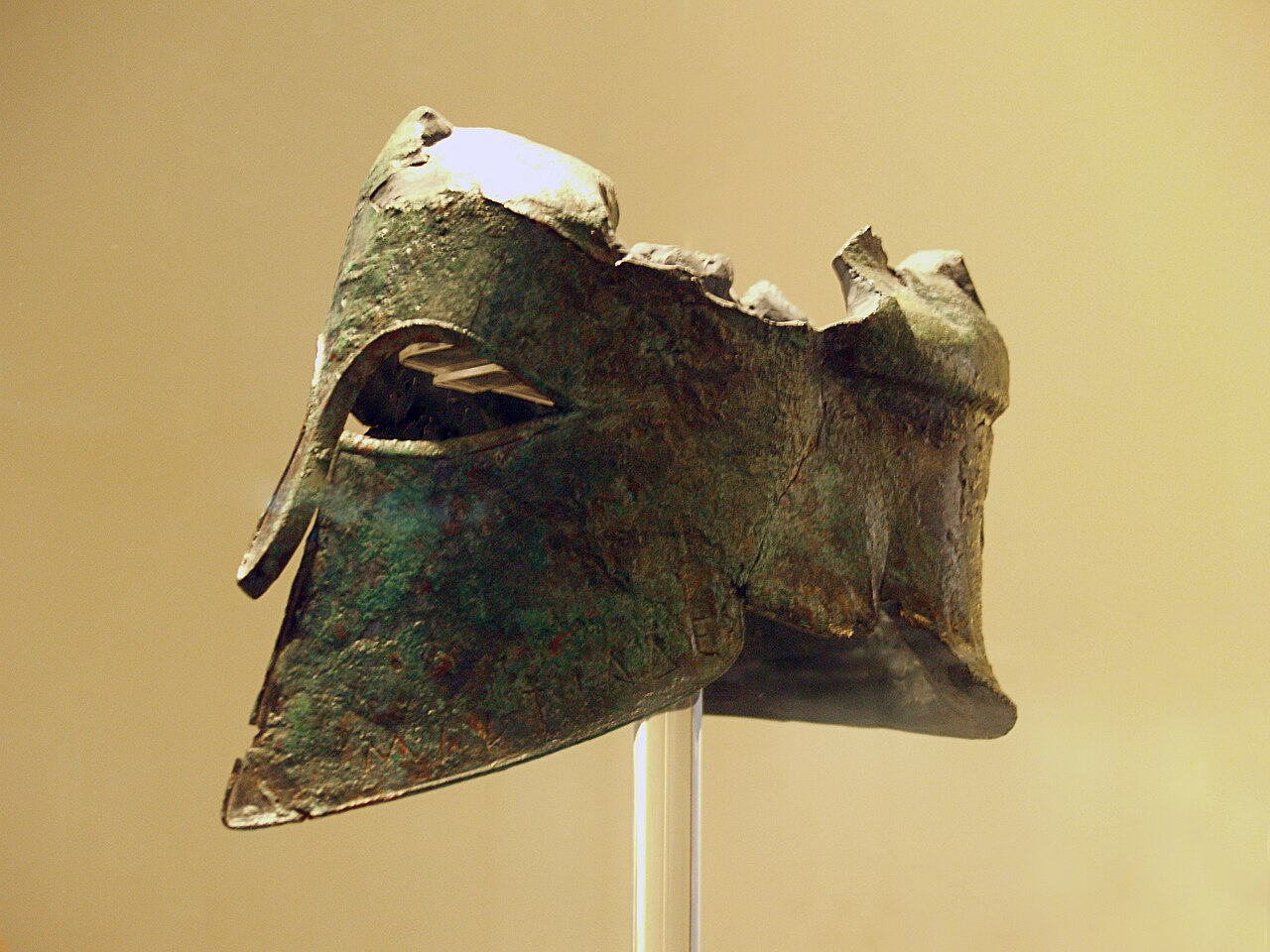 [6.110.1] ταῦτα λέγων ὁ Μιλτιάδης προσκτᾶται τὸν Καλλίμαχον· προσγενομένης δὲ τοῦ πολεμάρχου τῆς γνώμης ἐκεκύρωτο συμβάλλειν. μετὰ δὲ οἱ στρατηγοὶ τῶν ἡ γνώμη ἔφερε συμβάλλειν, ὡς ἑκάστου αὐτῶν ἐγίνετο πρυτανηίη τῆς ἡμέρης, Μιλτιάδῃ παρεδίδοσαν· ὁ δὲ δεκόμενος οὔτι κω συμβολὴν ἐποιέετο, πρίν γε δὴ αὐτοῦ πρυτανηίη ἐγένετο. ( Μ᾽ αυτά τα λόγια ο Μιλτιάδης προσεταιρίζεται τον Καλλίμαχο· και με την προσθήκη της γνώμης του πολεμάρχου πάρθηκε η τελική απόφαση, να δώσουν μάχη. Κατόπιν, οι στρατηγοί που είχαν ταχθεί με τη γνώμη να δώσουν μάχη, όταν με τη σειρά του ο καθένας αποχτούσε το γενικό πρόσταγμα για μια μέρα, το παραχωρούσε στον Μιλτιάδη· κι αυτός το δεχόταν, δεν έλεγε όμως να δώσει μάχη παρά μόνο όταν έφτασε η μέρα που είχε με τη σειρά του το γενικό πρόσταγμα)

ὁ δὲ δεκόμενος οὔτι κω συμβολὴν ἐποιέετο, πρίν γε δὴ αὐτοῦ πρυτανηίη ἐγένετο: σύγχρονη έρευνα → η μάχη λαμβάνει χώρα στις 12 Σεπτεμβρίου του 490 π.Χ με βάση το Ιουλιανό Ημερολόγιο ( Philipp August Böckh )
PRESENTATION TITLE
33
Τα στρατεύματα
Έλληνες 

Ηρόδοτος → δεν παραθέτει πληροφορίες σχετικά με τον αριθμό των ελληνικών στρατευμάτων

Κορνήλιος Νέπως, Πλούταρχος, Παυσανίας → 9.000 Αθηναίοι, 1.000 Πλαταιείς

Σύγχρονη έρευνα → συμφωνεί ως προς τους αριθμούς.
Πέρσες 
Σιμωνίδης ο Κείος → 200.000

Κορνήλιος Νέπως → 200.000 + 10.000 ιππείς ( οι μισοί αναχώρησαν για το Σούνιο, οι άλλοι μισοί παρέμειναν )

Πλούταρχος, Παυσανίας, Σούδα → 300.000 

Σύγχρονη έρευνα → 20.000 – 100.000 + 1.000 ιππείς.
PRESENTATION TITLE
34
Το πεδίο της μάχης
Απόσταση που διένυσαν τρέχοντας οι Έλληνες κατά τον Ηρόδοτο ώστε να φτάσουν στους Πέρσες → 8 στάδια ( περίπου 1.456 μέτρα ) → αδύνατο λόγω βάρους οπλισμού.


Σύγχρονη έρευνα: διένυσαν τρέχοντας μόλις 125 μέτρα → τόσο ήταν το βεληνεκές των Περσικών βελών, τα οποία βρέθηκαν στον τύμβο.
PRESENTATION TITLE
35
Στρατηγική Μιλτιάδη: αποδυνάμωση του κέντρου και ενίσχυση των άκρων της φάλαγγας.
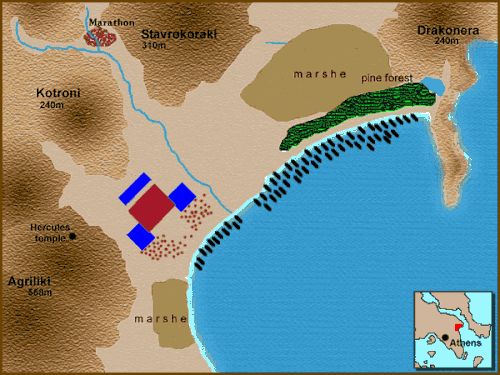 PRESENTATION TITLE
36
Αρχαιολογική έρευνα - τύμβος του Μαραθώνα
Θουκυδίδης [2.34.5] τιθέασιν οὖν ἐς τὸ δημόσιον σῆμα, ὅ ἐστιν ἐπὶ τοῦ καλλίστου προαστείου τῆς πόλεως, καὶ αἰεὶ ἐν αὐτῷ θάπτουσι τοὺς ἐκ τῶν πολέμων, πλήν γε τοὺς ἐν Μαραθῶνι· ἐκείνων δὲ διαπρεπῆ τὴν ἀρετὴν κρίναντες αὐτοῦ καὶ τὸν τάφον ἐποίησαν. (Αποθέτουν τους νεκρούς στο δημόσιο νεκροταφείο που βρίσκεται στο ωραιότερο προάστιο της πόλης. Εκεί θάβουν πάντα τους νεκρούς του πολέμου. Μόνη εξαίρεση έκαναν για όσους έπεσαν στον Μαραθώνα. Αυτούς, για την εξαιρετική τους ανδρεία, έκριναν πως έπρεπε να τους θάψουν στον τόπο της μάχης.)

Παυσανίας ( 2ος αι μ.Χ )→ όπως ο Ηρόδοτος,  ούτε ο ίδιος επιβεβαιώνει την ύπαρξη τύμβου στον Μαραθώνα, αλλά τάφου με ενεπίγραφες στήλες των ονομάτων των πεσόντων.

Τύμβος: ανασκαφικά δεδομένα → προέρχεται από συσσώρευση χώματος από διαφορετικές θέσεις. Περιέχει όστρακα που χρονολογούνται από την Πρωτοελλαδική εποχή ( 3.200 - 2.600 )

Ηρώδης Αττικός ( 2ος αι μ.Χ ) → σε τοίχο στην έπαυλή του στην Εύα των Κάτω Δολιανών Κυνουρίας βρέθηκε ενεπίγραφη στήλη με τα ονόματα των πεσόντων της Ερεχθηίδος Φυλής 

Θ. & Γ. Σπυρόπουλος → η στήλη μεταφέρθηκε πιθανότατα μαζί με άλλες από την περιοχή ταφής των πεσόντων στην έπαυλη του Ηρώδη από τον ίδιο! 

Συμπερασματικά → ο τύμβος του Μαραθώνα δεν χρονολογείται στην εποχή της ομώνυμης μάχης. Κατασκευάστηκε από τον ίδιο τον Ηρώδη τον Αττικό. Υπήρχαν εννέα ακόμη ενεπίγραφες στήλες, μια για κάθε Αττική φυλή.
PRESENTATION TITLE
37
Β’ Περσική εισβολήελληνικές πόλεις που παρέχουν στήριξη στον Ξέρξη.
Άργος
Θεσσαλία
[7.131.1] οἱ δὲ δὴ κήρυκες οἱ ἀποπεμφθέντες ἐς τὴν Ἑλλάδα ἐπὶ γῆς αἴτησιν ἀπίκατο οἱ μὲν κεινοί, οἱ δὲ φέροντες γῆν τε καὶ ὕδωρ. [7.132.1] τῶν δὲ δόντων ταῦτα ἐγένοντο οἵδε, Θεσσαλοί, Δόλοπες, Ἐνιῆνες, Περραιβοί, Λοκροί, Μάγνητες, Μηλιέες, Ἀχαιοὶ οἱ Φθιῶται, καὶ Θηβαῖοι καὶ οἱ ἄλλοι Βοιωτοὶ πλὴν Θεσπιέων τε καὶ Πλαταιέων ( Και στο μεταξύ γύρισαν οι κήρυκες που είχε στείλει στην Ελλάδα για να ζητήσουν γην και ύδωρ, άλλοι με άδεια χέρια κι άλλοι φέρνοντας γην και ύδωρ. [7.132.1] Νά ο κατάλογος εκείνων που τα έδωσαν: Θεσσαλοί, Δόλοπες, Ενιάνες, Περραιβοί, Λοκροί, Μάγνητες, Μαλιείς, Αχαιοί της Φθιώτιδας, Θηβαίοι και οι υπόλοιποι Βοιωτοί, εκτός απ᾽ τους Θεσπιείς και τους Πλαταιείς. )
[...] [ 7.6.2 ] τοῦτο μὲν ἀπὸ τῆς Θεσσαλίης παρὰ τῶν Ἀλευαδέων ἀπιγμένοι ἄγγελοι ἐπεκαλέοντο βασιλέα πᾶσαν προθυμίην παρεχόμενοι ἐπὶ τὴν Ἑλλάδα (οἱ δὲ Ἀλευάδαι οὗτοι ἦσαν Θεσσαλίης βασιλέες ( Πρώτα πρώτα έφτασαν αγγελιοφόροι των Αλευάδων από τη Θεσσαλία και καλούσαν το βασιλιά να βαδίσει εναντίον της Ελλάδας· απ᾽ τη μεριά τους, έλεγαν, ολόψυχα θα ταχθούν στο πλευρό του (κι οι Αλευάδες ήταν βασιλιάδες της Θεσσαλίας)·
7.152.3] οὕτω [δὴ] οὐδ᾽ Ἀργείοισι αἴσχιστα πεποίηται. ἐγὼ δὲ ὀφείλω λέγειν τὰ λεγόμενα, πείθεσθαί γε μὲν οὐ παντάπασιν ὀφείλω, καί μοι τοῦτο τὸ ἔπος ἐχέτω ἐς πάντα τὸν λόγον· ἐπεὶ καὶ ταῦτα λέγεται, ὡς ἄρα Ἀργεῖοι ἦσαν οἱ ἐπικαλεσάμενοι τὸν Πέρσην ἐπὶ τὴν Ἑλλάδα, ἐπειδή σφι πρὸς τοὺς Λακεδαιμονίους κακῶς ἡ αἰχμὴ ἑστήκεε, πᾶν δὴ βουλόμενοι σφίσι εἶναι πρὸ τῆς παρεούσης λύπης 

( Με αυτό το σκεπτικό κι η συμπεριφορά των Αργείων δεν ήταν η χειρότερη που μπορούσε να γίνει. Από τη μεριά μου, έχω υποχρέωση να λέω τα λεγόμενα, δεν έχω όμως υποχρέωση να τα πιστεύω πέρα για πέρα, κι αυτή μου η διακήρυξη θα ισχύει σε όλα όσα εξιστορώ· για παράδειγμα, άκουσα να λένε κι αυτό, πως τάχα οι Αργείοι ήταν εκείνοι που προσκάλεσαν τον Πέρση εναντίον της Ελλάδας, επειδή ο στρατός τους τσακίστηκε στον πόλεμο με τους Λακεδαιμονίους· προτιμούσαν λοιπόν οτιδήποτε άλλο μπορούσε να τους έρθει παρά τη συμφορά που τους βρήκε ).
PRESENTATION TITLE
38
[7.152.3] οὕτω [δὴ] οὐδ᾽ Ἀργείοισι αἴσχιστα πεποίηται. ἐγὼ δὲ ὀφείλω λέγειν τὰ λεγόμενα, πείθεσθαί γε μὲν οὐ παντάπασιν ὀφείλω, καί μοι τοῦτο τὸ ἔπος ἐχέτω ἐς πάντα τὸν λόγον· ἐπεὶ καὶ ταῦτα λέγεται, ὡς ἄρα Ἀργεῖοι ἦσαν οἱ ἐπικαλεσάμενοι τὸν Πέρσην ἐπὶ τὴν Ἑλλάδα, ἐπειδή σφι πρὸς τοὺς Λακεδαιμονίους κακῶς ἡ αἰχμὴ ἑστήκεε, πᾶν δὴ βουλόμενοι σφίσι εἶναι πρὸ τῆς παρεούσης λύπης μτφ. Με αυτό το σκεπτικό κι η συμπεριφορά των Αργείων δεν ήταν η χειρότερη που μπορούσε να γίνει. Από τη μεριά μου, έχω υποχρέωση να λέω τα λεγόμενα, δεν έχω όμως υποχρέωση να τα πιστεύω πέρα για πέρα, κι αυτή μου η διακήρυξη θα ισχύει σε όλα όσα εξιστορώ· για παράδειγμα, άκουσα να λένε κι αυτό, πως τάχα οι Αργείοι ήταν εκείνοι που προσκάλεσαν τον Πέρση εναντίον της Ελλάδας, επειδή ο στρατός τους τσακίστηκε στον πόλεμο με τους Λακεδαιμονίους· προτιμούσαν λοιπόν οτιδήποτε άλλο μπορούσε να τους έρθει παρά τη συμφορά που τους βρήκε.
Πλούταρχος για Ηρόδοτο ( περί Ηροδότου κακοήθειας )

Ἐπεὶ δ´ Ἀργείους ἅπαντες ἴσασιν οὐκ ἀπειπαμένους τοῖς Ἕλλησι τὴν συμμαχίαν, ἡγεῖσθαι δὲ κατὰ τὸ ἥμισυ πάσης τῆς συμμαχίας ἀξιώσαντας, (863c) ὡς ἂν μὴ Λακεδαιμονίοις ἐχθίστοις καὶ πολεμιωτάτοις οὖσι ποιοῦντες ἀεὶ τὸ προστασσόμενον ἕπωνται, καὶ τοῦτ´ ἄλλως οὐκ ἦν, αἰτίαν κακοηθεστάτην ὑποβάλλεται, γράφων,

« Ἐπεὶ δέ σφεας παραλαμβάνειν τοὺς Ἕλληνας, οὕτω δὴ ἐπισταμένους, ὅτι οὐ μεταδώσουσι τῆς ἀρχῆς Λακεδαιμόνιοι, μεταιτέειν, ἵνα ἐπὶ προφάσεως ἡσυχίαν ἄγωσι. »

Τούτων δ´ ὕστερον ἀναμνῆσαί φησιν Ἀρταξέρξην ἀναβάντας εἰς Σοῦσα πρέσβεις Ἀργείων, κἀκεῖνον εἰπεῖν ὡς
« Οὐδεμίαν νομίζοι πόλιν Ἄργεος φιλιωτέρην »·
Μτφ. «Επειδή όλοι οι Αργείοι γνωρίζουν ότι δεν έσπασαν τη συμμαχία τους με τους Έλληνες, αλλά επιθυμούσαν να ηγηθούν της μισής συμμαχίας, ώστε να μην ακολουθούν πάντα τις εντολές των Λακεδαιμονίων, που ήταν οι πιο εχθρικοί και πολεμόχαροι, και αυτό δεν ήταν δυνατόν με άλλο τρόπο, τους αποδίδεται η πιο κακοήθης κατηγορία, γράφοντας: « Επειδή θέλουν να παραλάβουν τους Έλληνες, γνωρίζοντας ότι οι Λακεδαιμόνιοι δεν θα παραχωρήσουν την εξουσία, για να μεταβάλουν τη δικαιολογία σε ησυχία.»

Μετά από αυτά, αναφέρει ότι οι Αργείοι έστειλαν πρέσβεις στον Αρταξέρξη στη Σούσα, και εκείνος τους είπε ότι «καμία πόλη δεν θεωρείται πιο φιλική από την Άργος»
PRESENTATION TITLE
39
Πλούταρχος για Ηρόδοτο ( περί Ηροδότου κακοήθειας )

εἶθ´ ὑπειπών, ὥσπερ εἴωθε, καὶ ἀναδυόμενος οὐκ εἰδέναι φησὶ περὶ τούτων ἀτρεκέως, εἰδέναι δ´ ὅτι πᾶσιν ἀνθρώποις ἐστὶν (863d) ἐγκλήματα,

« Καὶ οὐκ Ἀργείοισιν αἴσχιστα πεποίηται. Ἐγὼ δὲ λέγειν ὀφείλω τὰ λεγόμενα, πείθεσθαί γε μὴν οὐ παντάπασι ὀφείλω, καί μοι τὸ ἔπος τοῦτο ἐχέτω ἐς πάντα τὸν λόγον. Ἐπεὶ καὶ ταῦτα λέγεται, ὡς ἄρα Ἀργεῖοι ἦσαν οἱ ἐπικαλεσάμενοι τὸν Πέρσην ἐπὶ τὴν Ἑλλάδα, ἐπειδή σφιν πρὸς τοὺς Λακεδαιμονίους κακῶς ἡ αἰχμὴ ἑστήκεε, πᾶν δὴ βουλόμενοι σφίσι εἶναι πρὸ τῆς παρούσης λύπης. »

Ἆρ´ οὖν οὐχ, ὅπερ αὐτὸς τὸν Αἰθίοπά φησι πρὸς (863e) τὰ μύρα καὶ τὴν πορφύραν εἰπεῖν, ὡς δολερὰ μὲν τὰ χρίματα δολερὰ δὲ τὰ εἵματα τῶν Περσέων ἐστί, τοῦτ´ ἄν τις εἴποι πρὸς αὐτόν, ὡς δολερὰ μὲν τὰ ῥήματα δολερὰ δὲ τὰ σχήματα τῶν Ἡροδότου λόγων,

Ἑλικτὰ κοὐδὲν ὑγιὲς ἀλλὰ πᾶν πέριξ,

ὥσπερ οἱ ζῳγράφοι τὰ λαμπρὰ τῇ σκιᾷ τρανότερα ποιοῦσιν, οὕτω ταῖς ἀρνήσεσι τὰς διαβολὰς ἐπιτείνοντος αὐτοῦ καὶ τὰς ὑπονοίας ταῖς ἀμφιβολίαις βαθυτέρας ποιοῦντος; Ἀργεῖοι δ´ ὅτι μὲν οὐ συναράμενοι τοῖς Ἕλλησιν, ἀλλὰ διὰ τὴν ἡγεμονίαν (863f) καὶ τῆς ἀρετῆς Λακεδαιμονίοις ἐκστάντες, κατῄσχυναν τὸν Ἡρακλέα καὶ τὴν εὐγένειαν, οὐκ ἔστιν ἀντειπεῖν



Μτφ. Στη συνέχεια, λέει, όπως συνήθως, και ανεβαίνοντας, φαίνεται να μην γνωρίζει ακριβώς για αυτά τα θέματα, αλλά ξέρει ότι για όλους τους ανθρώπους υπάρχουν κατηγορίες, «και δεν έχουν κάνει τα χειρότερα οι Αργείοι. Εγώ όμως πρέπει να λέω όσα λέγονται, αν και δεν πρέπει να πιστεύω σε όλα, και αυτό το λόγο ας τον κρατήσουμε για όλη τη συζήτηση. Επειδή λέγεται επίσης ότι οι Αργείοι ήταν αυτοί που κάλεσαν τους Πέρσες στην Ελλάδα, επειδή είχαν κακή σχέση με τους Λακεδαιμονίους, και ήθελαν να είναι μπροστά από την τρέχουσα λύπη.»

Άρα, όπως λέει ο ίδιος ο Αιθίοπας για τα μύρα και την πορφύρα, ότι τα αρώματα είναι δολερά και τα ρούχα των Περσών είναι δολερά, έτσι κάποιος θα μπορούσε να πει για αυτόν, ότι τα λόγια του είναι δολερά και τα σχήματα των λόγων του Ηροδότου είναι ελικοειδή και τίποτα υγιές, αλλά όλα γύρω.»

Όπως οι ζωγράφοι κάνουν τα λαμπρά πιο φωτεινά με τη σκιά, έτσι και αυτός εντείνει τις κατηγορίες με τις αρνήσεις και κάνει τις υποψίες πιο βαθιές με τις αμφιβολίες του; Οι Αργείοι, επειδή δεν συμμάχησαν με τους Έλληνες, αλλά εξαιτίας της ηγεμονίας και της αρετής των Λακεδαιμονίων, ντρόπιασαν τον Ηρακλή και την ευγένεια, δεν είναι δυνατόν να αντεπιτεθούν.»
PRESENTATION TITLE
40
Πλούταρχος για τον Ηρόδοτο
1) Πλούταρχος → χρησιμοποιεί τον όρο « δολερά »  για να χαρακτηρίσει τα λόγια και τα σχήματα λόγου του Ηροδότου. Τη λέξη « δολερά » χρησιμοποιεί ο ίδιος ο Ηρόδοτος στο Γ βιβλίο όταν αναφέρεται στους Πέρσες κατασκόπους που επισκέπτονται τον βασιλιά των Αιθιόπων ( ταῦτα δὲ εἴπας καὶ ἀνεὶς τὸ τόξον παρέδωκε τοῖσι ἥκουσι. λαβὼν δὲ τὸ εἷμα τὸ πορφύρεον εἰρώτα ὅ τι εἴη καὶ ὅκως πεποιημένον. εἰπόντων δὲ τῶν Ἰχθυοφάγων τὴν ἀληθείην περὶ τῆς πορφύρης καὶ τῆς βαφῆς, δολεροὺς μὲν τοὺς ἀνθρώπους ἔφη εἶναι, δολερὰ δὲ αὐτῶν τὰ εἵματα = Αυτά είπε ο βασιλιάς, ξετέντωσε το τόξο και το έδωσε στους επισκέπτες. Ύστερα πήρε την πορφύρα και τους ρώτησε τί πράγμα είναι αυτό και πώς είναι φτιαγμένο. Και όταν οι Ιχθυοφάγοι τού είπαν την αλήθεια για την πορφύρα και για τη βαφή, αυτός είπε ότι δολεροί είναι οι άνθρωποι, δολερά και τα ρούχα τους. )

Πλούταρχος → Ο Ηρόδοτος σκόπιμα επικαλύπτει την ψευδή ιστορική διήγησή του με τους σχήματα λόγου ώστε να την κάνει ευχάριστη στον αναγνώστη καθιστώντας τον κοινωνό αυτής.
2) Πλούταρχος  Ἑλικτὰ κοὐδὲν ὑγιὲς ἀλλὰ πᾶν πέριξ: ἑλικτὰ κοὐδὲν ὑγιές, ἀλλὰ πᾶν πέριξ φρονοῦντες, ἀδίκως εὐτυχεῖτ᾽ ἀν᾽ Ἑλλάδα ( Ευρ. Ανδρ. 448 ) → μτφ. που ο νους σας είναι πώς θα τυλίξετε τον άλλον με τεχνάσματα, πόσο άδικα ευτυχείτε στην Ελλάδα.

Ο Πλούταρχος τονίζει τη διγλωσσία και την αδυναμία του Ηροδότου να παραθέσει μια σαφή θέση γύρω από ένα ζήτημα, δημιουργώντας έτσι σύγχυση στον αναγνώστη και ανασφάλεια σχετικά με την ιστορική διήγησή του.
3) Πλούταρχος  ὥσπερ οἱ ζῳγράφοι τὰ λαμπρὰ τῇ σκιᾷ τρανότερα ποιοῦσιν, οὕτω ταῖς ἀρνήσεσι τὰς διαβολὰς ἐπιτείνοντος αὐτοῦ καὶ τὰς ὑπονοίας ταῖς ἀμφιβολίαις βαθυτέρας ποιοῦντος → όπως ένας ζωγράφος τονίζει μέσω της αντίθεσης της σκιάς τα ζωντανά χρώματα ενός έργου, έτσι και ο Ηρόδοτος τονίζοντας πως δεν ασπάζεται τα όσα λέγονται, κατευθύνει με συγκεκαλυμμένο τρόπο τον αναγνώστη να σκεφτεί πως αυτό που αναφέρει ίσως να ενέχει μια δόση αλήθειας, διεγείροντας την καχυποψία του.
PRESENTATION TITLE
41